Create Pipes
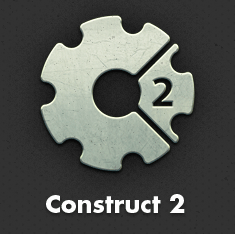 Create Pipes: Step 1
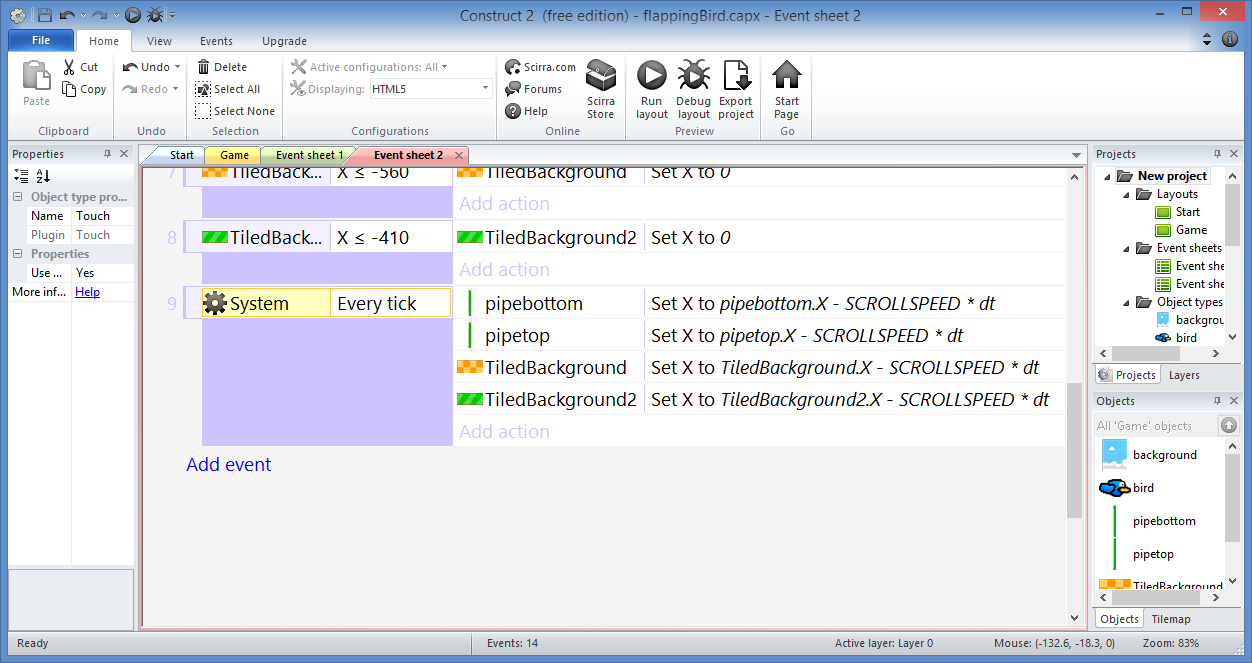 Click “Add event”
Create Pipes: Step 2
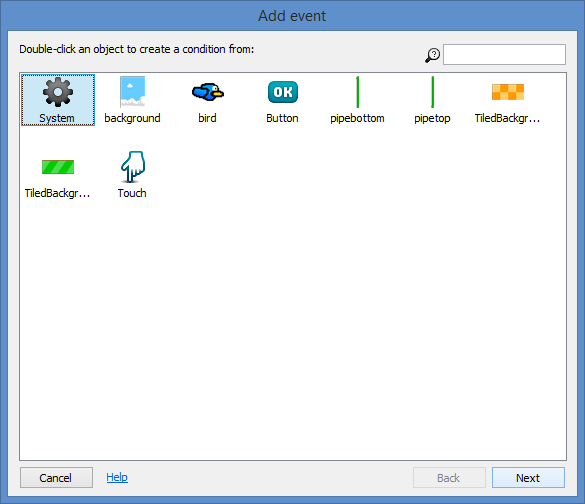 Select
“System”
Click “Next”
Create Pipes: Step 3
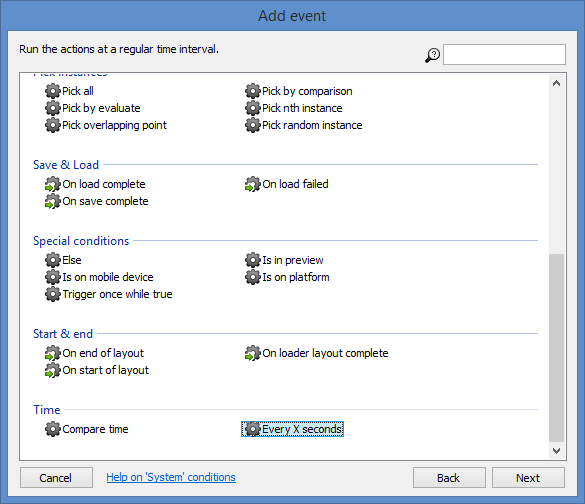 Select
“Every X seconds”
Click “Next”
Create Pipes: Step 4
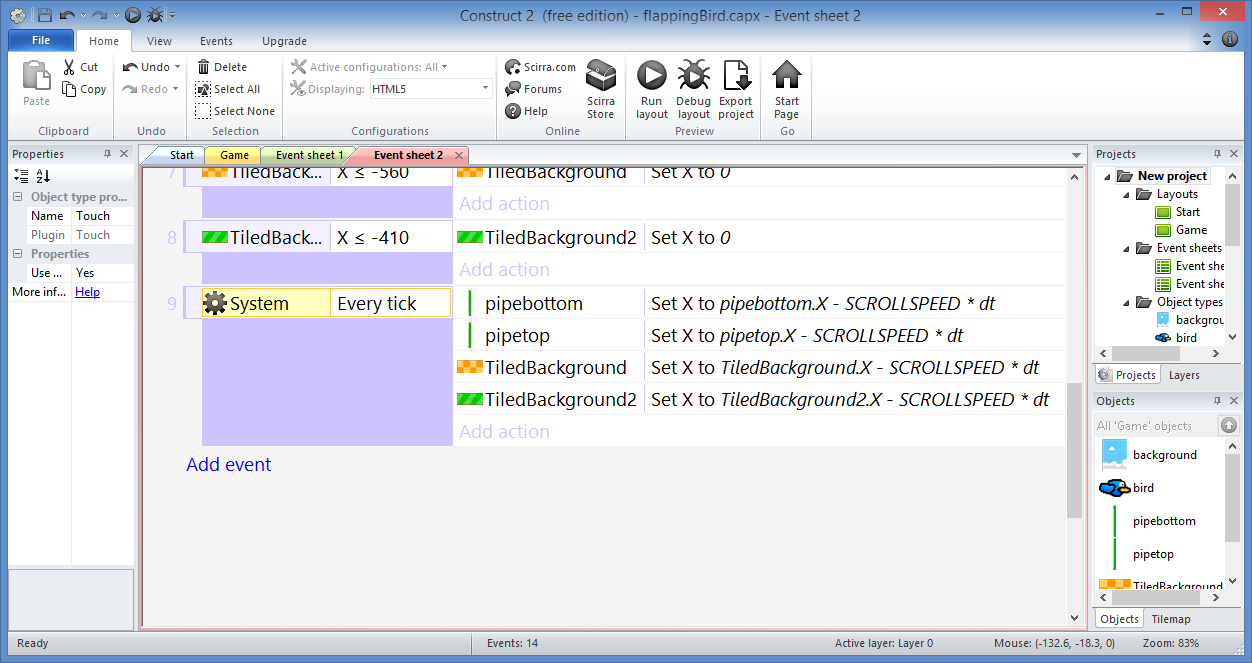 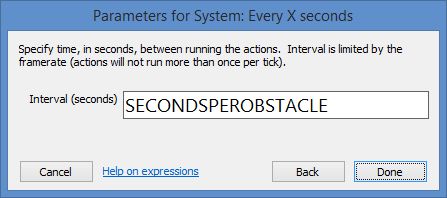 Enter:
Interval: SECONDSPEROBSTACLE
Click 
“Done”
Create Pipes: Step 5
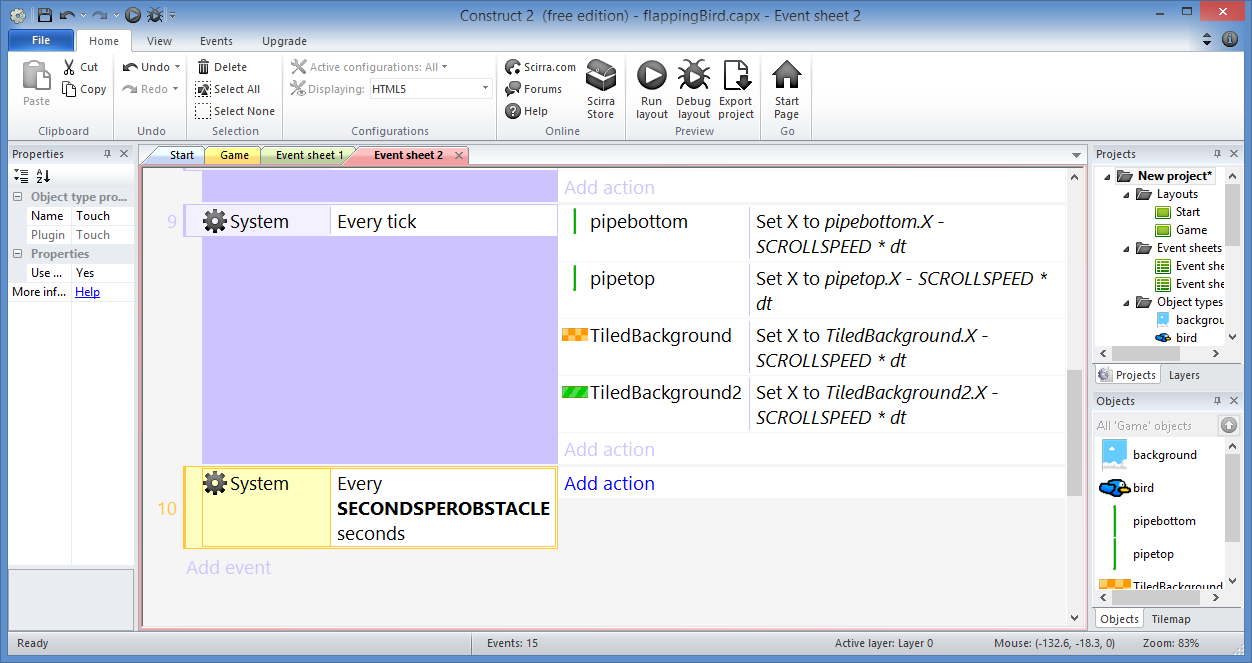 Click “Add action”
Create Pipes: Step 6
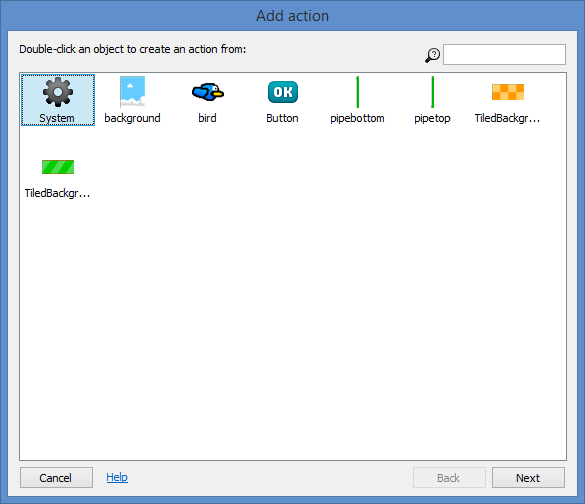 Select
“System”
Click “Next”
Create Pipes: Step 7
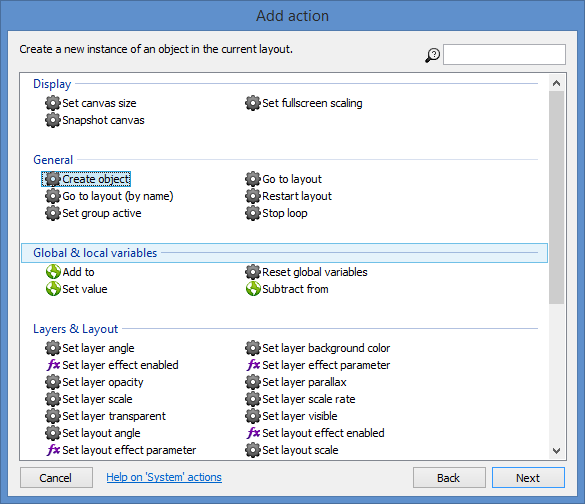 Select 
“Create object”
Click “Next”
Create Pipes: Step 8
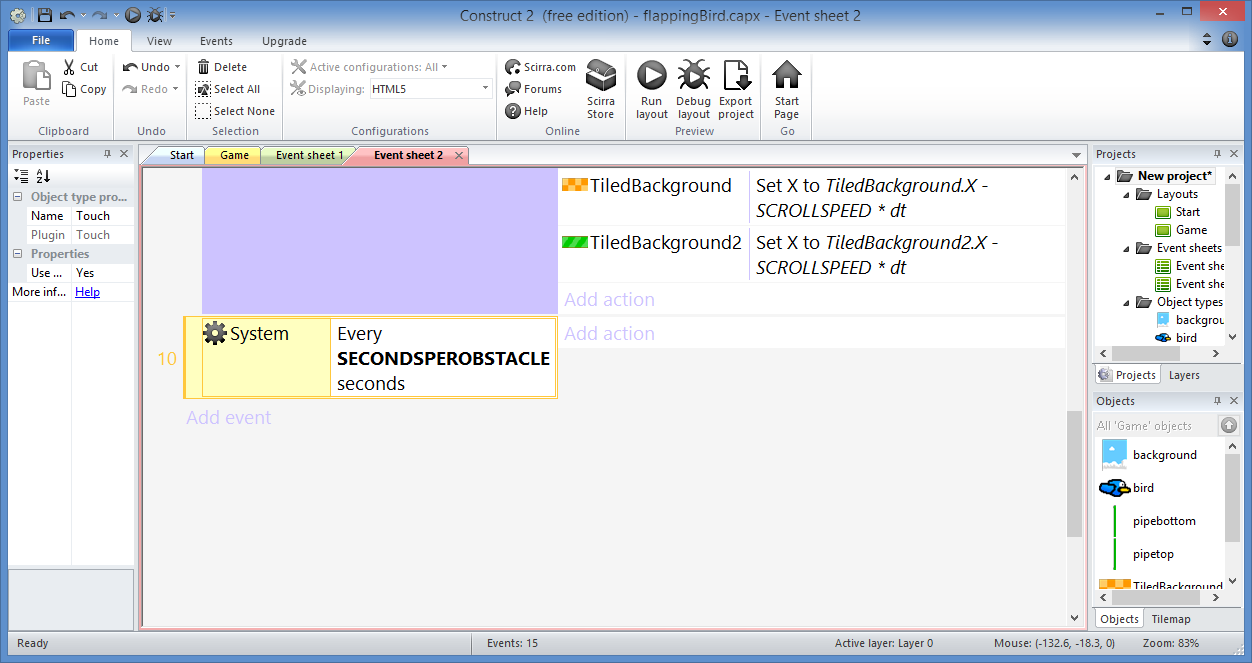 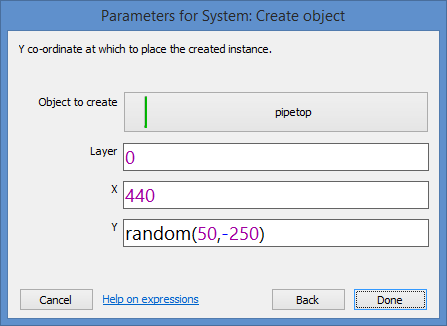 Select/Enter:
Object to create: pipetop
Layer: 0
X: 440
Y: random(50, -250)
Click
“Done”
Create Pipes: Step 9…
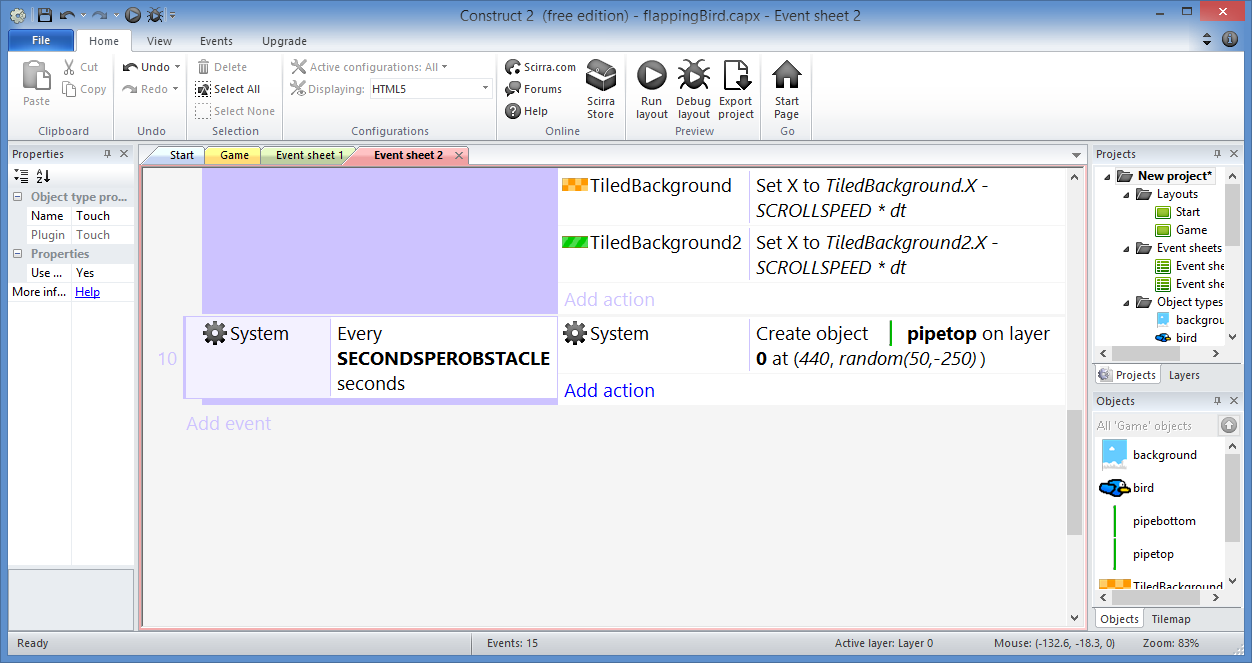 Add similar action for pipebottom
… but use Y = TopPipe.Y + 750
Create Pipes: Done!
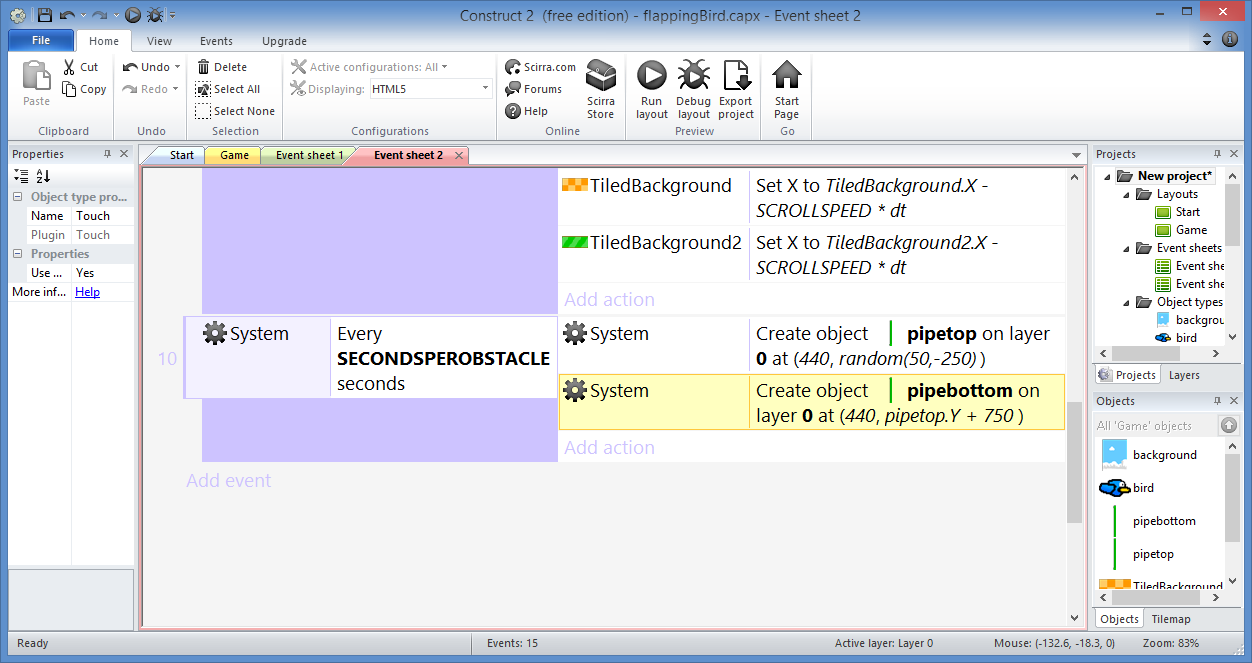 Add Instance Variable
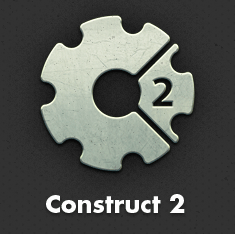 Add Instance Variable: Step 1
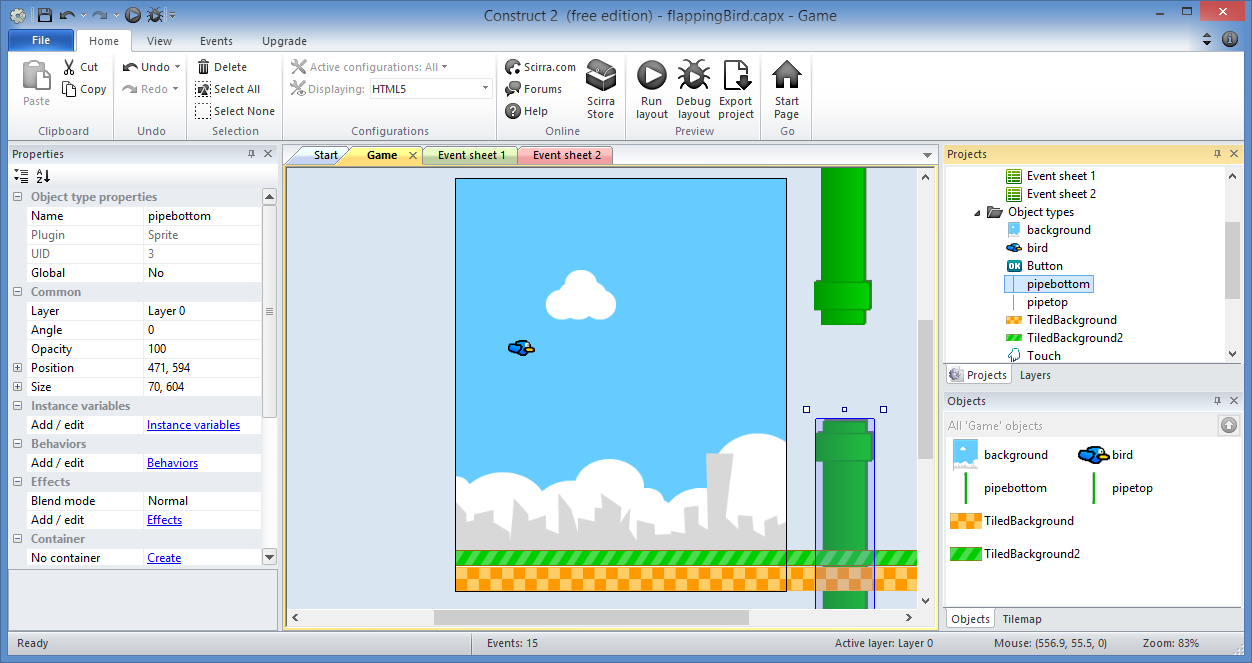 Select
“pipebottom”
Add Instance Variable: Step 2
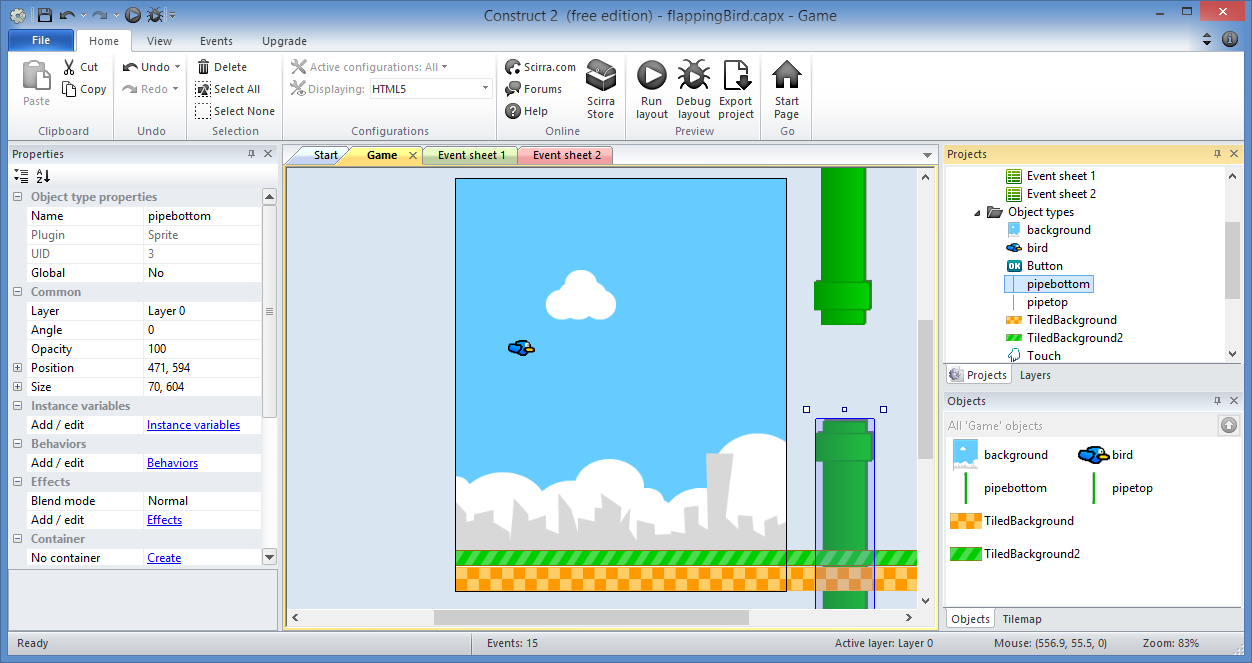 Click
Instance 
variables
Add Instance Variable: Step 3
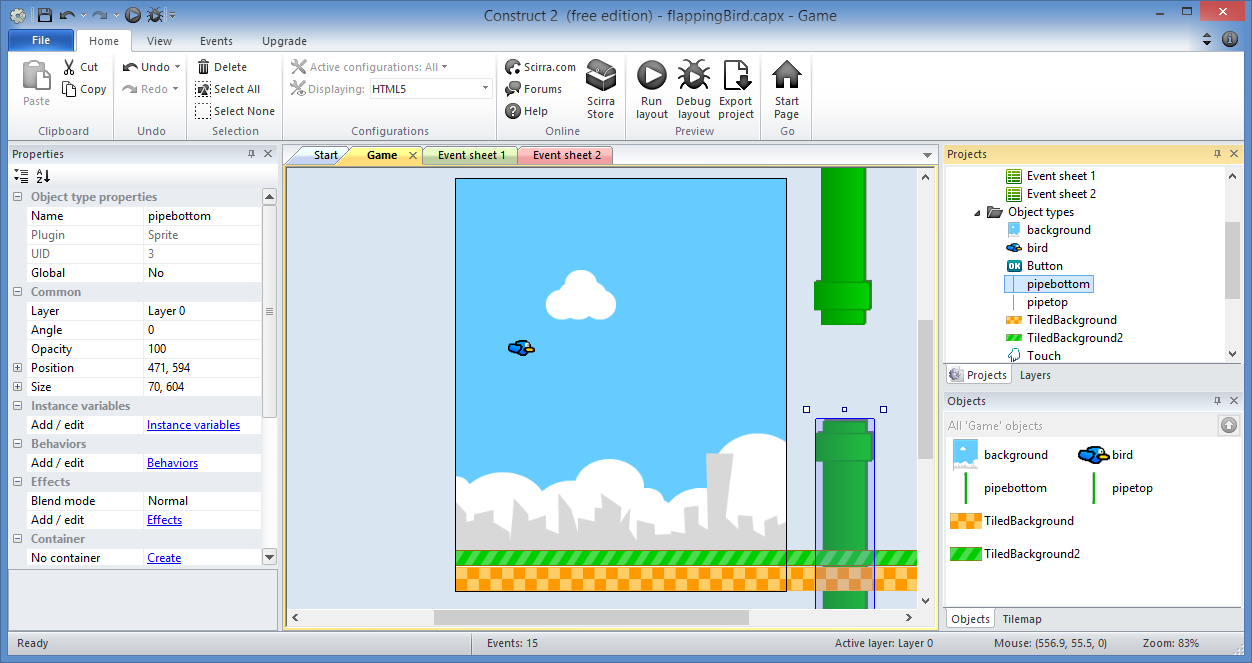 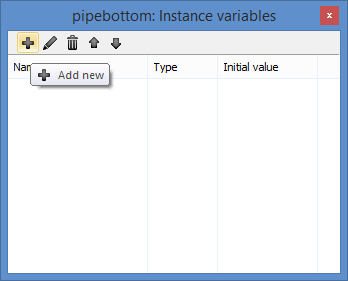 Click
“Add new”
Add Instance Variable: Step 4
Enter:
Name: Scored
Type: Boolean
Initial value: false
Description (optional)
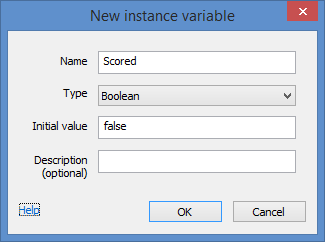 Click “OK”
Add Instance Variable: Step 5
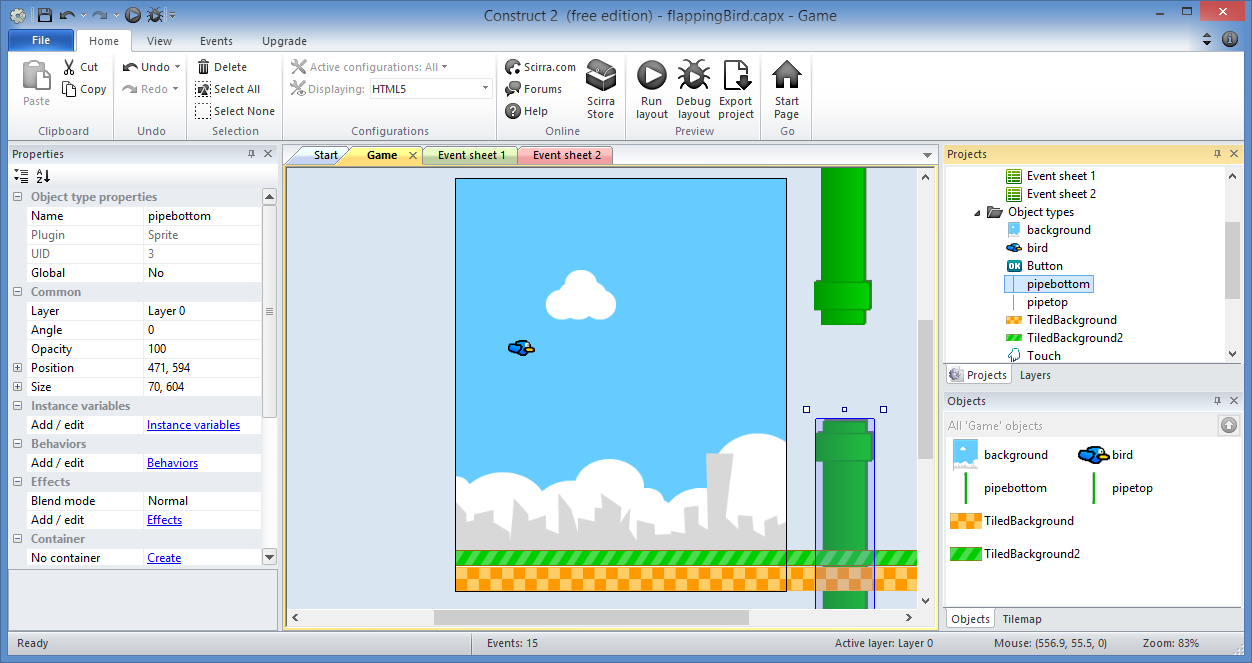 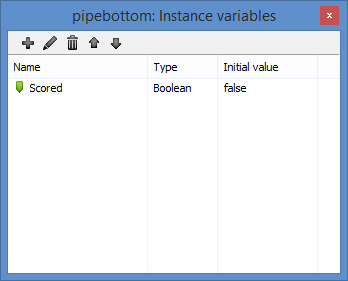 Close
popup
Add Instance Variable: Step 6
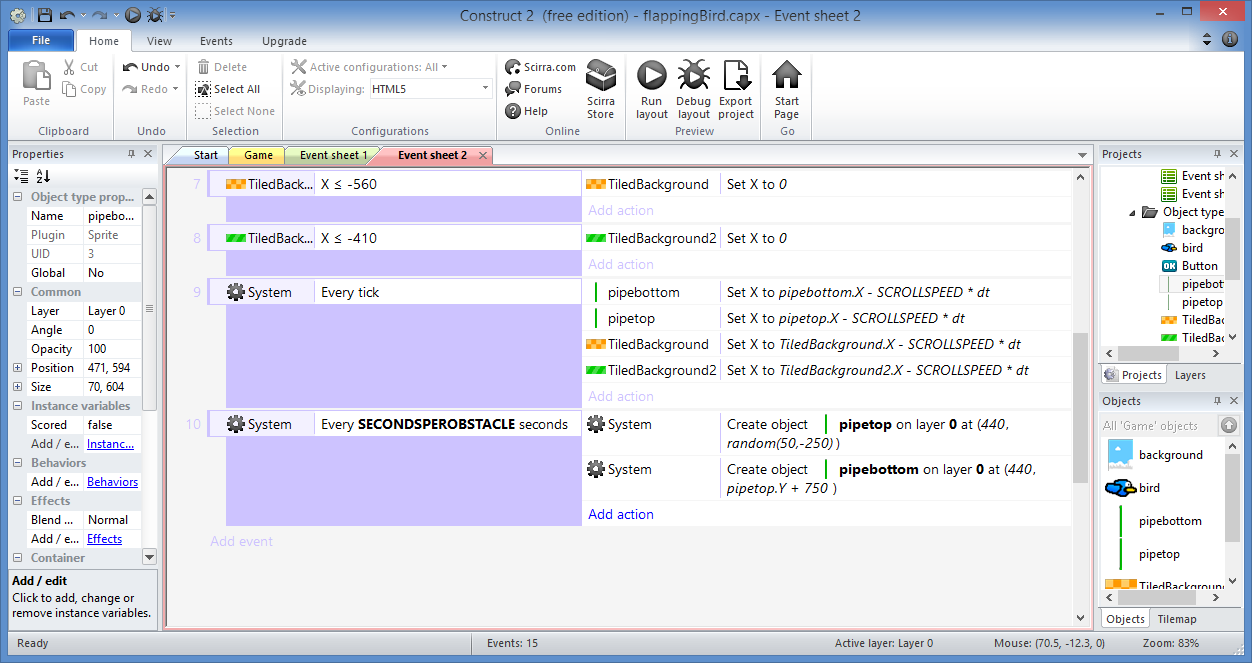 Click “Add action”
Add Instance Variable: Step 7
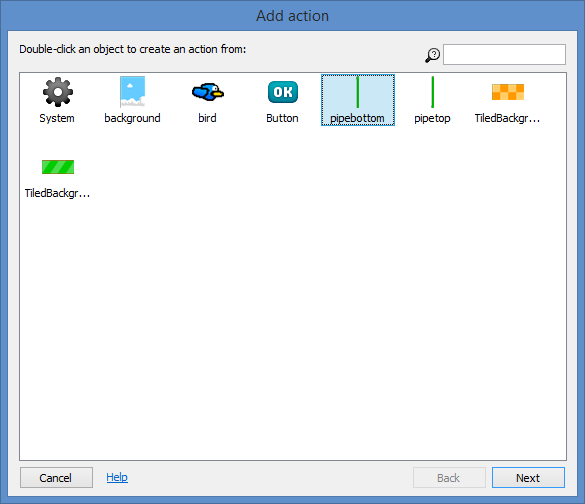 Select
“pipebottom”
Click “Next”
Add Instance Variable: Step 8
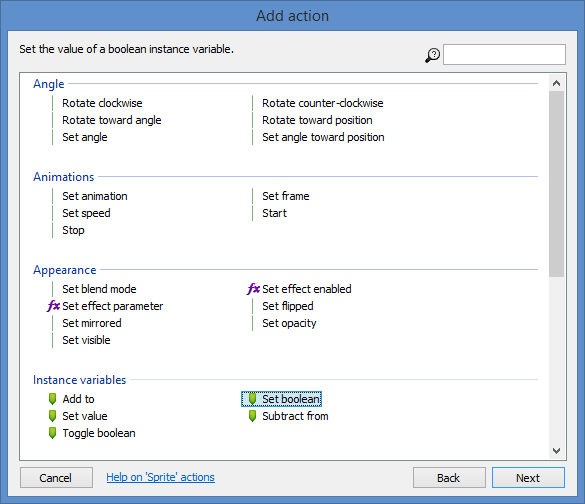 Select 
“boolean”
Click “Next”
Add Instance Variable: Step 9
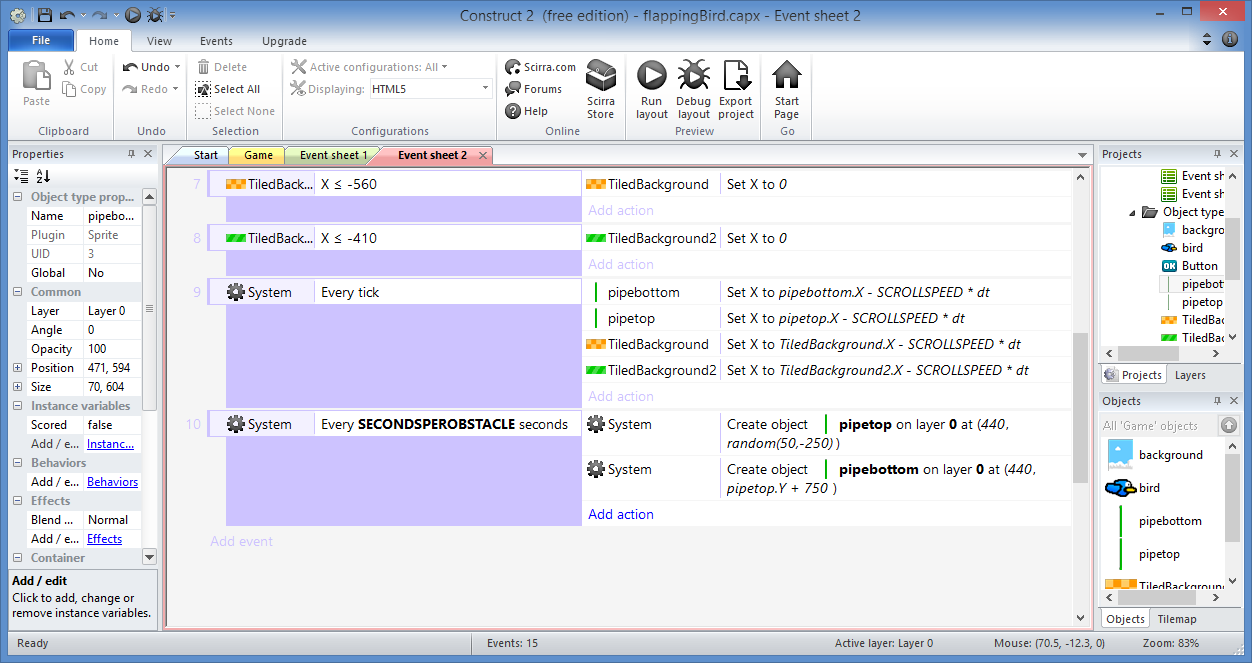 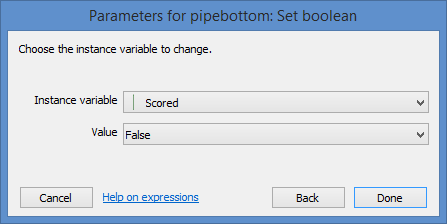 Click
“Done”
Select
Value: False
Add Instance Variable: Done!
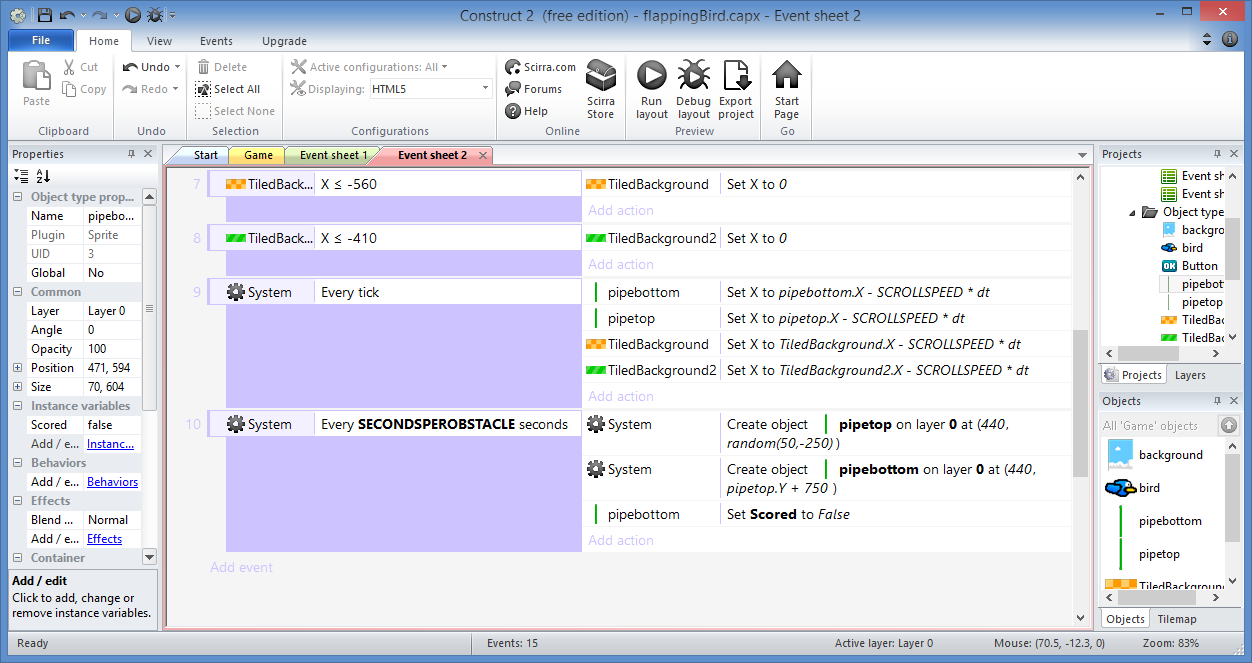 Add Score TextBox
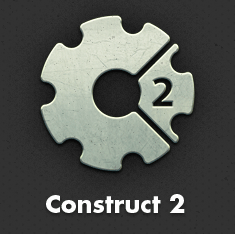 Add Score TextBox: Step 1
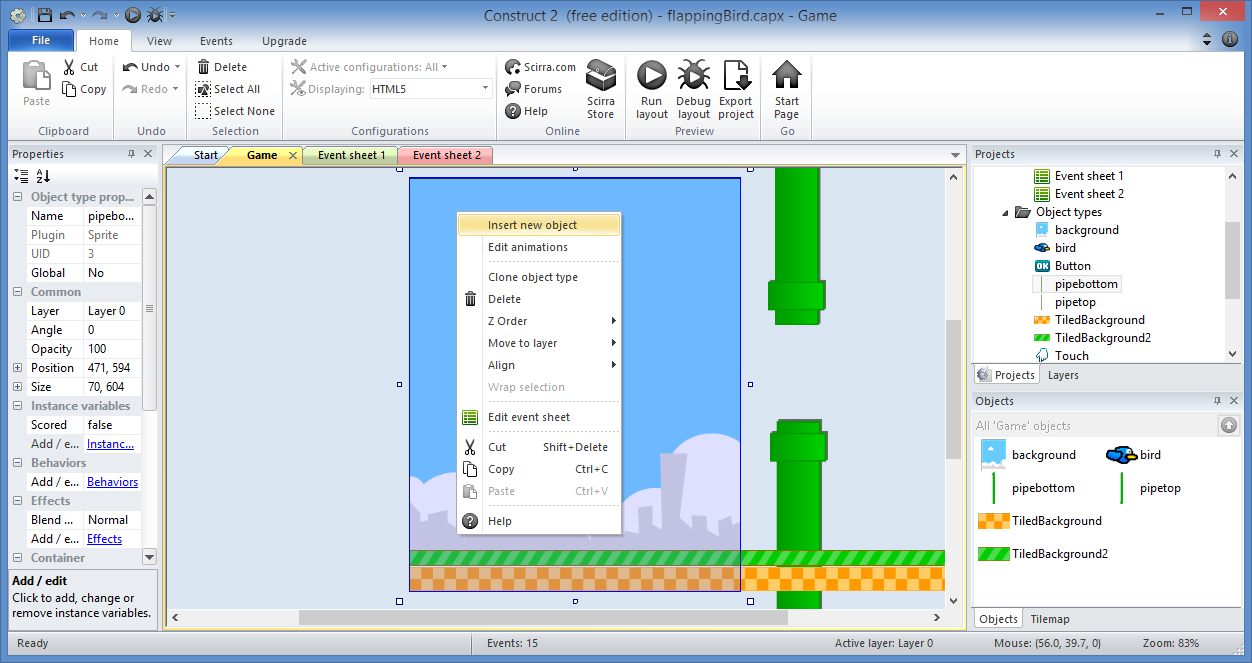 Right-click
then
Insert
new 
object
Add Score TextBox: Step 2
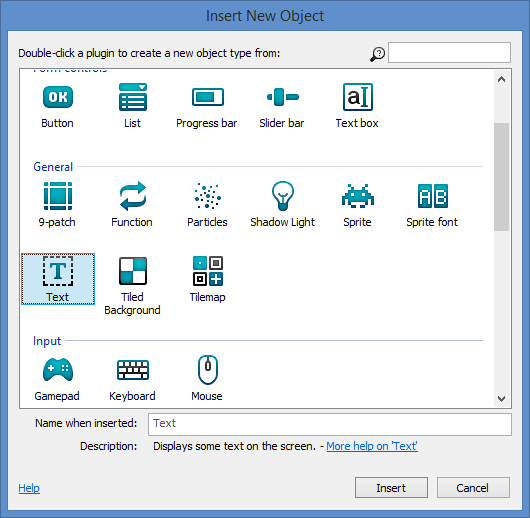 Select
“Text”
Click “Insert”
Add Score TextBox: Step 3
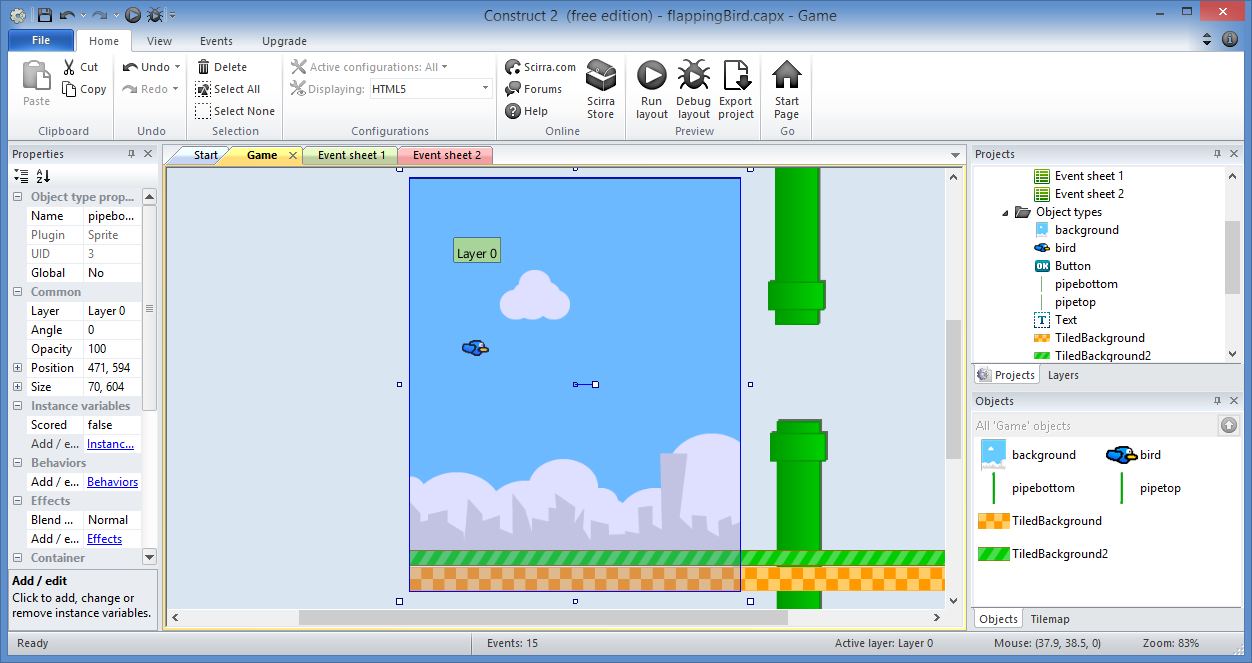 Click inside
Layout 
to place
TextBox
Add Score TextBox: Step 3
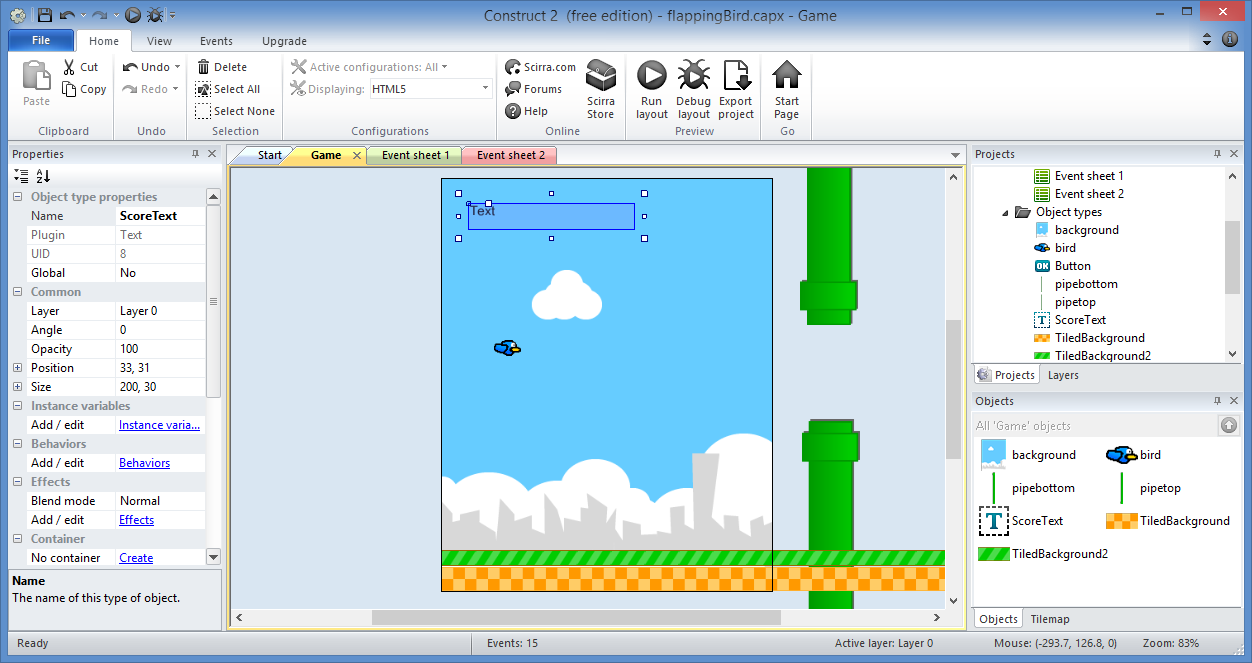 Rename
to
“ScoreText”
Add Score TextBox: Step 4
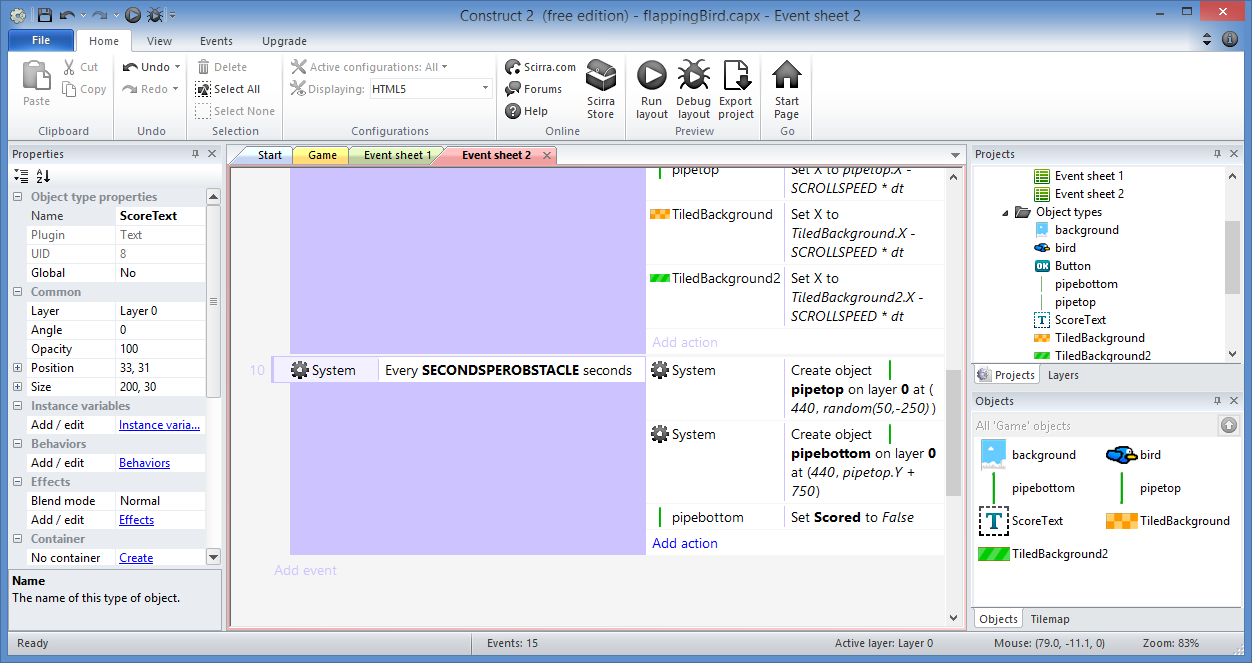 Click “Add action”in Event Sheet 2
Add Score TextBox: Step 5
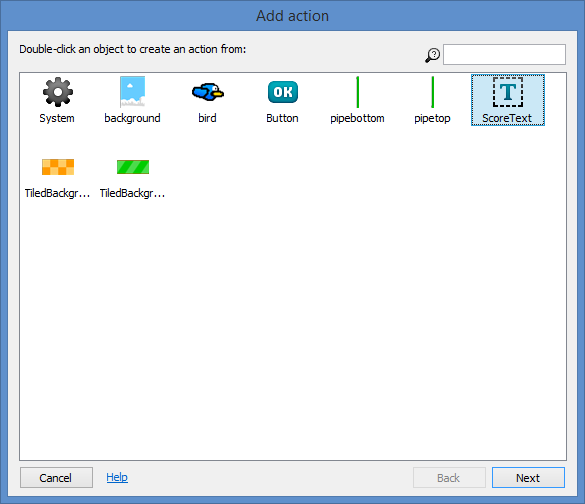 Select
“ScoreText”
Click “Next”
Add Score TextBox: Step 6
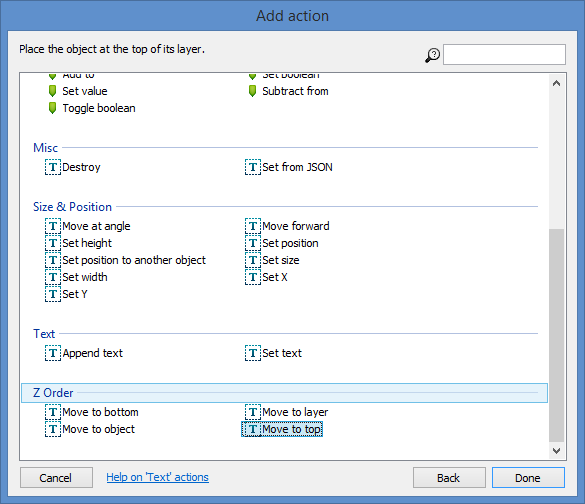 Select 
“Move to top”
Click “Done”
Add Score TextBox: Done!
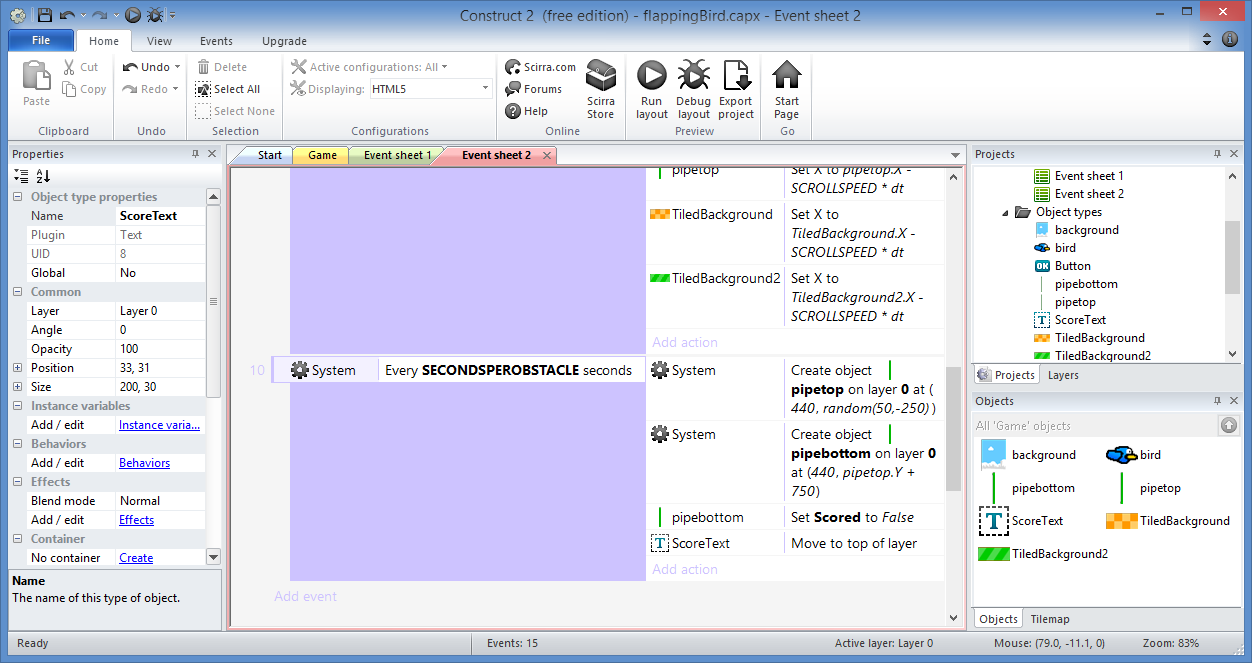 Add OnStart Events
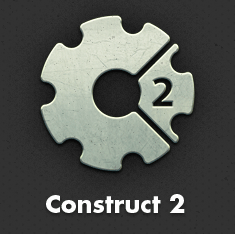 Add OnStart Events: Step 1
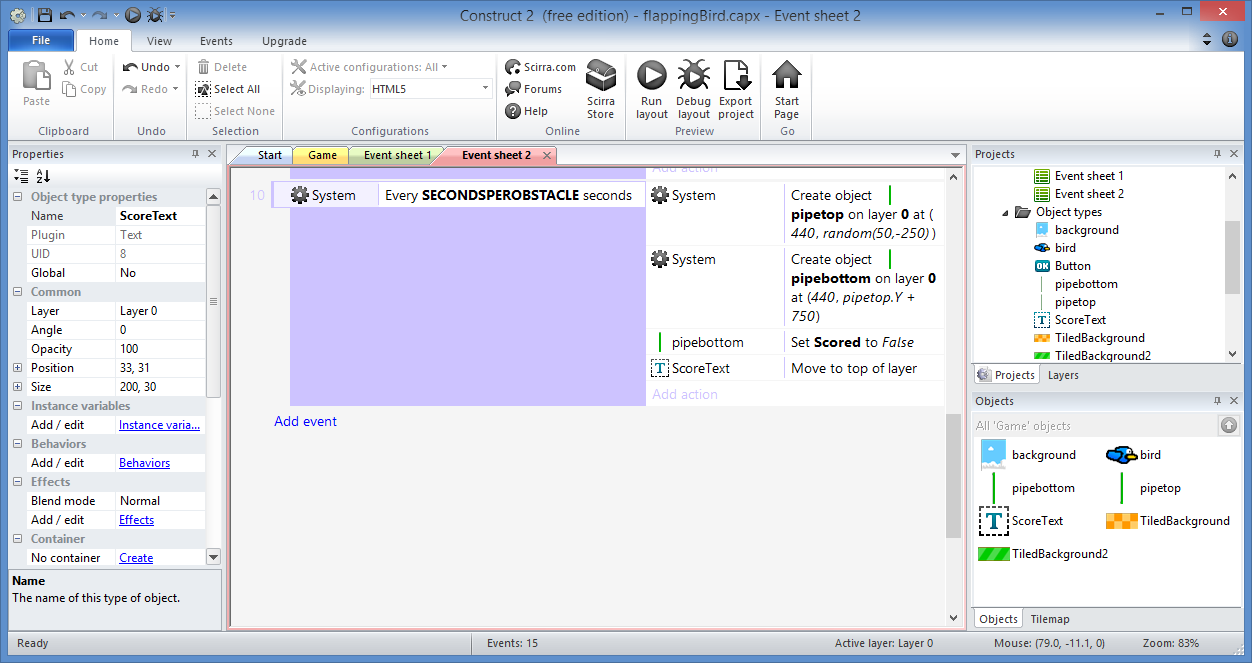 Click “Add event”
Add OnStart Events: Step 2
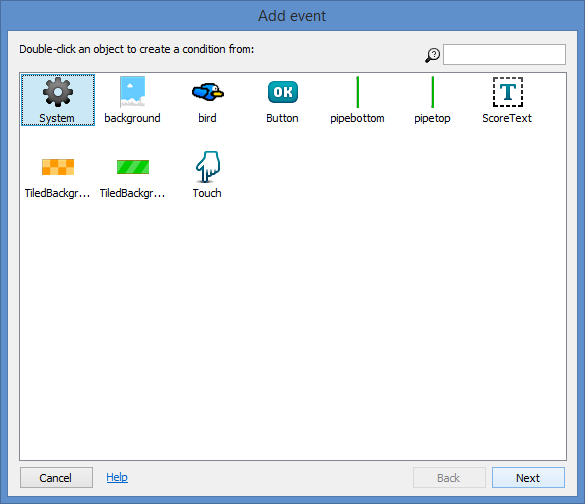 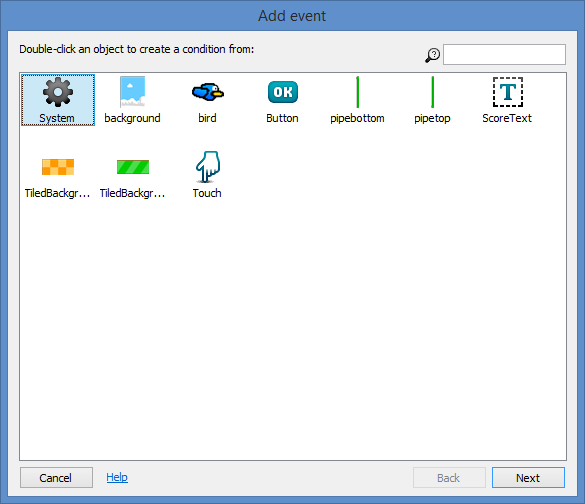 Select
“System”
Click “Next”
Add OnStart Events: Step 3
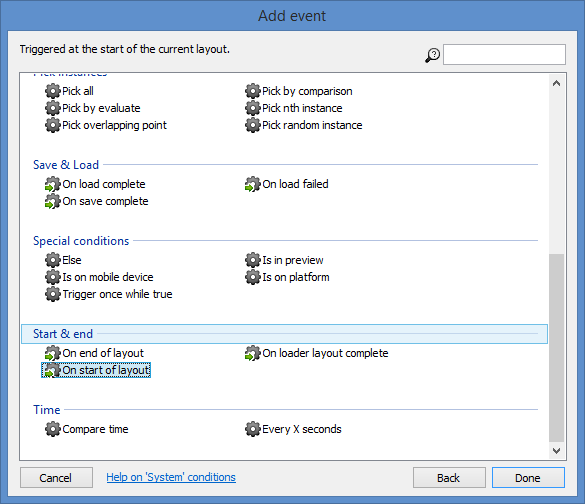 Select
“On start of layout”
Click “Done”
Add OnStart Events: Step 4
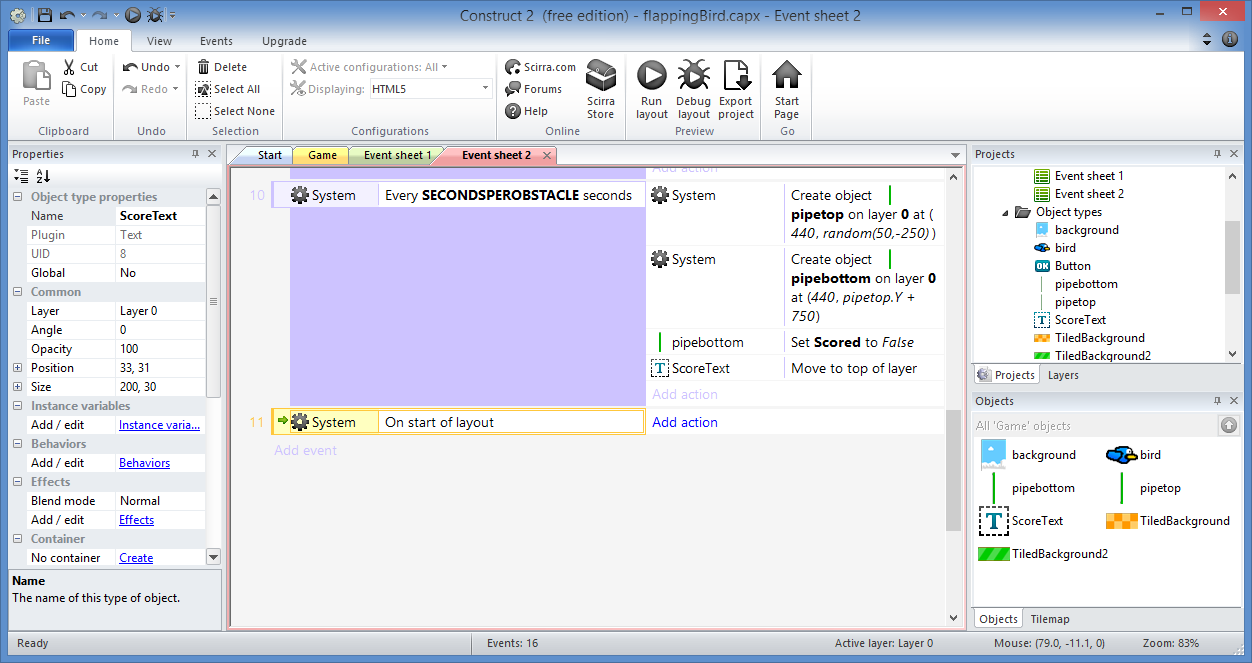 Click “Add action”
Add OnStart Events: Step 5
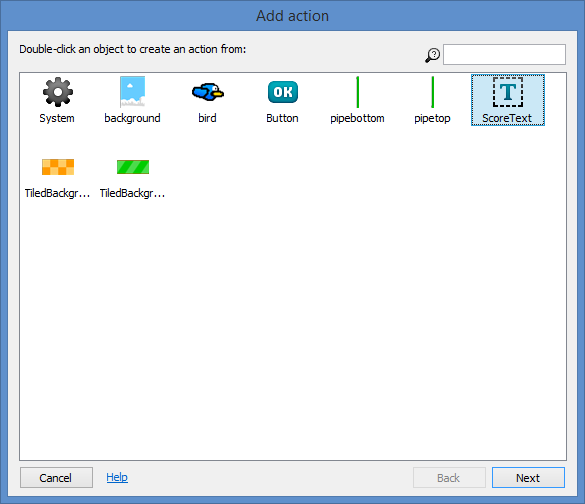 Select
“ScoreText”
Click “Next”
Add OnStart Events: Step 6
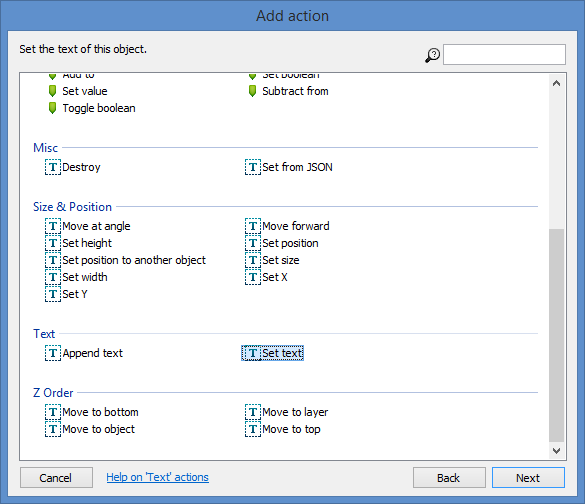 Select 
“Set text”
Click “Next”
Add OnStart Events: Step 8
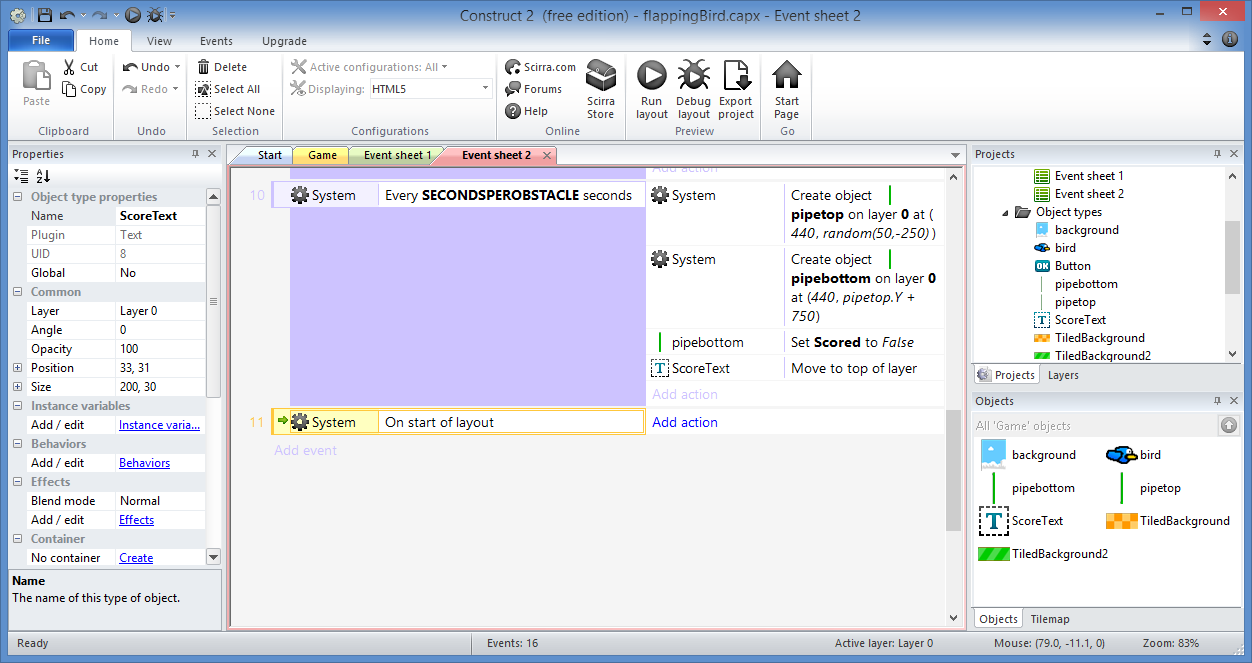 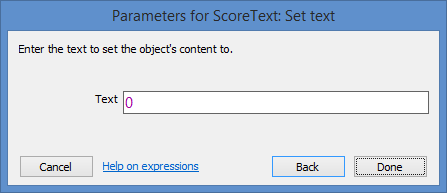 Enter:
Text: 0
Click
“Done”
Add OnStart Events: Step 9…
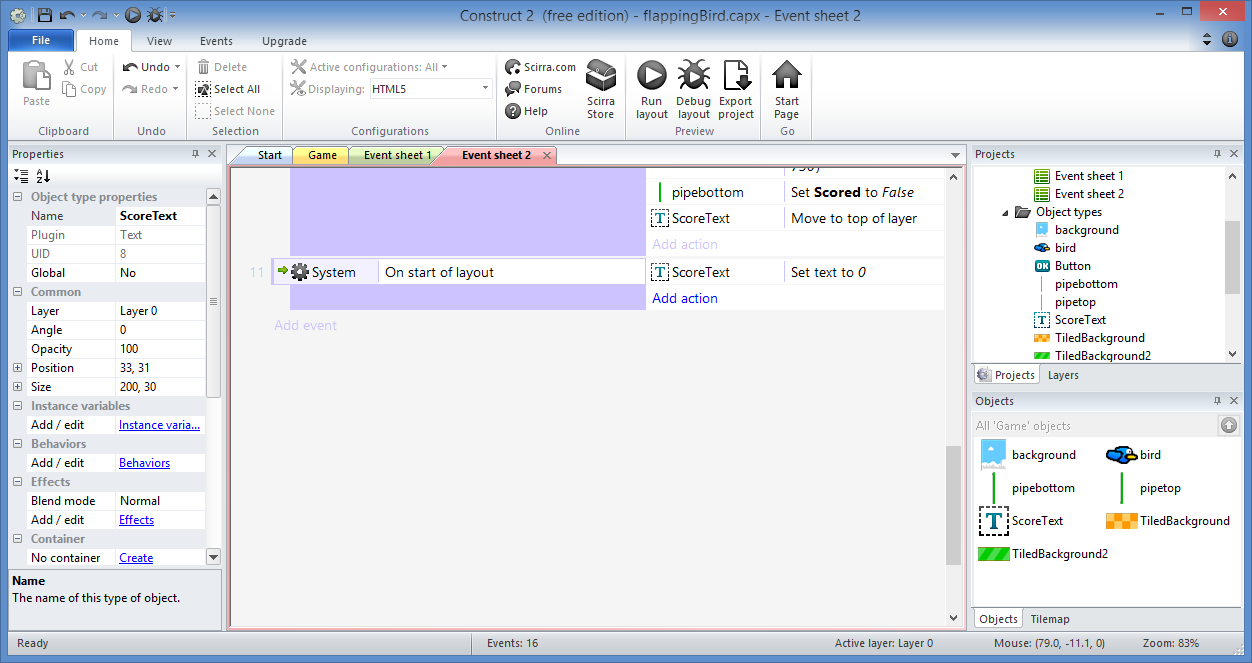 Add more actions:
TiledBackground2: Set X to 0
TiledBackground: Set X to 0
System: Set Score to 0
Add OnStart Events: Done!
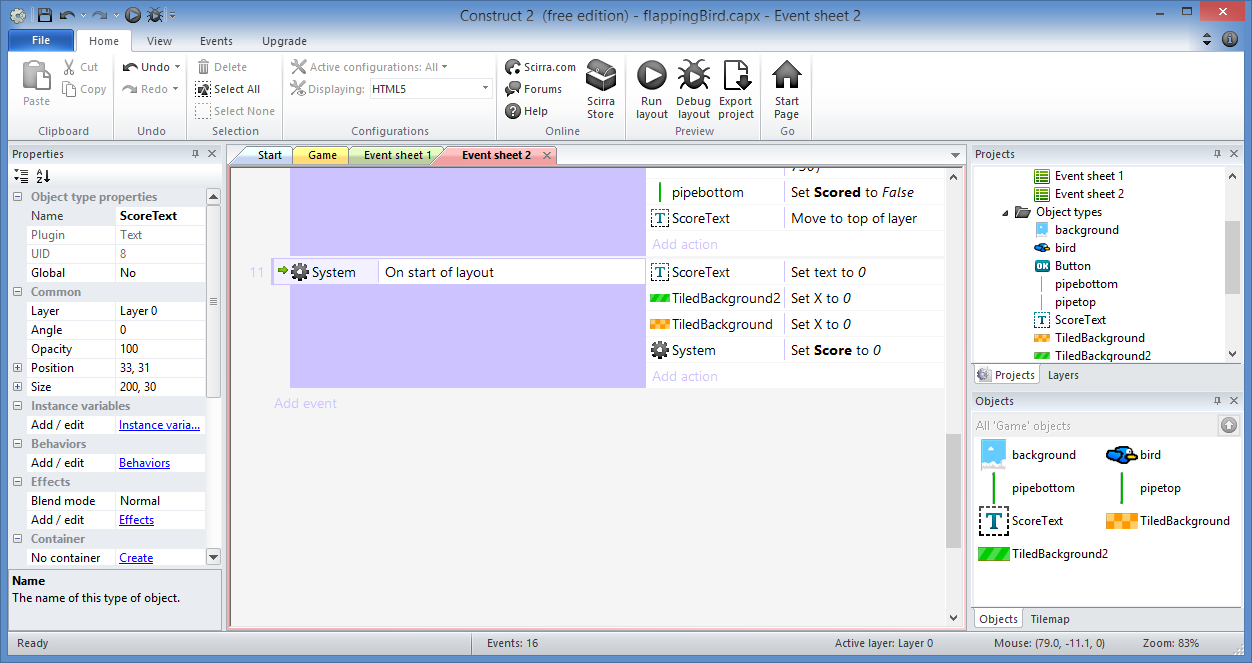 Destroy Pipes
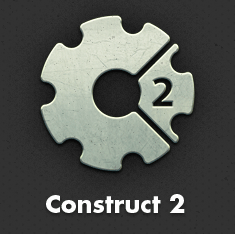 Destroy Pipes: Step 1
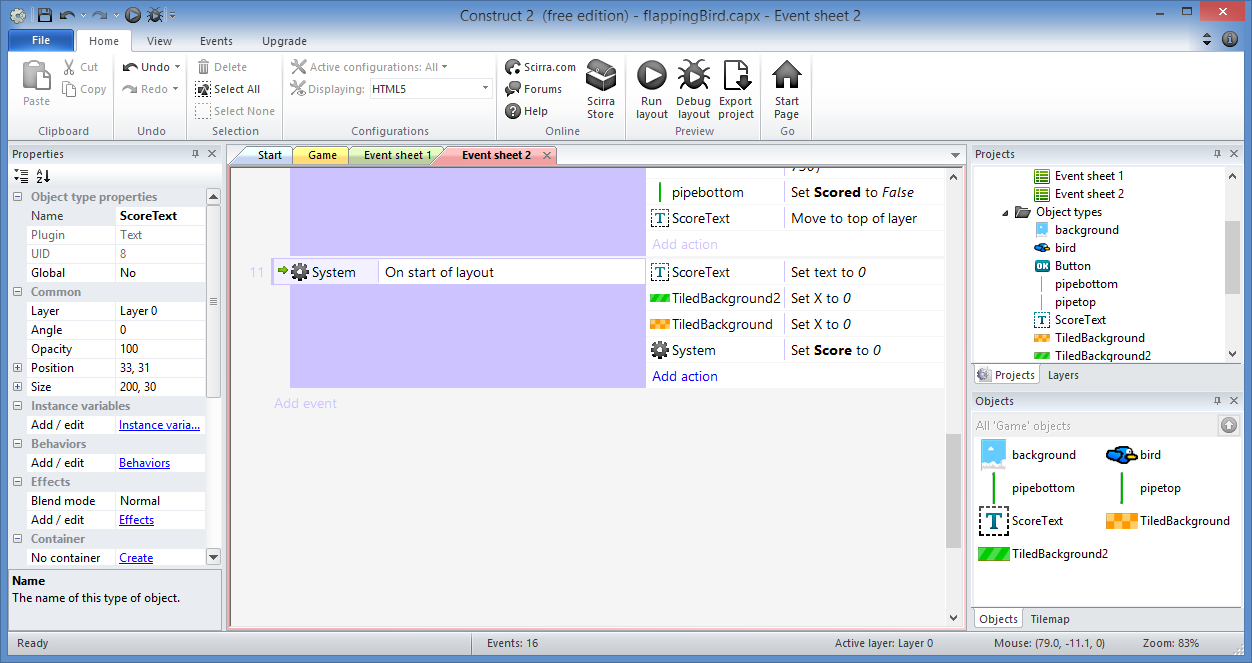 Click “Add action”
Destroy Pipes: Step 2
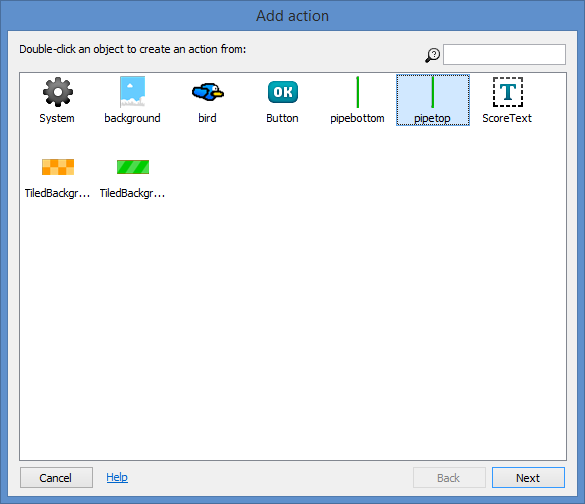 Select
“pipetop”
Click “Next”
Destroy Pipes: Step 3
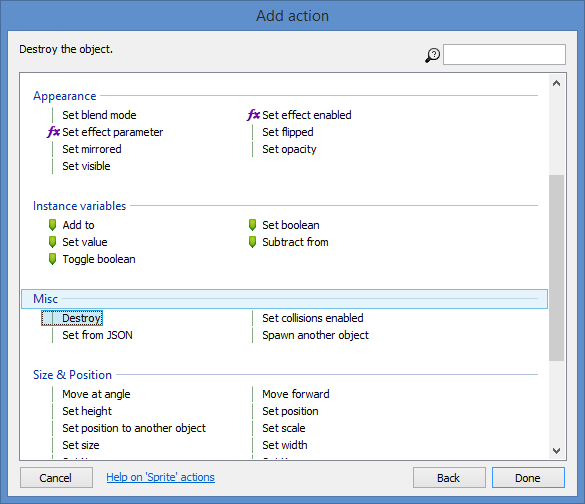 Select 
“Destroy”
Click “Done”
Destroy Pipes: Step 4…
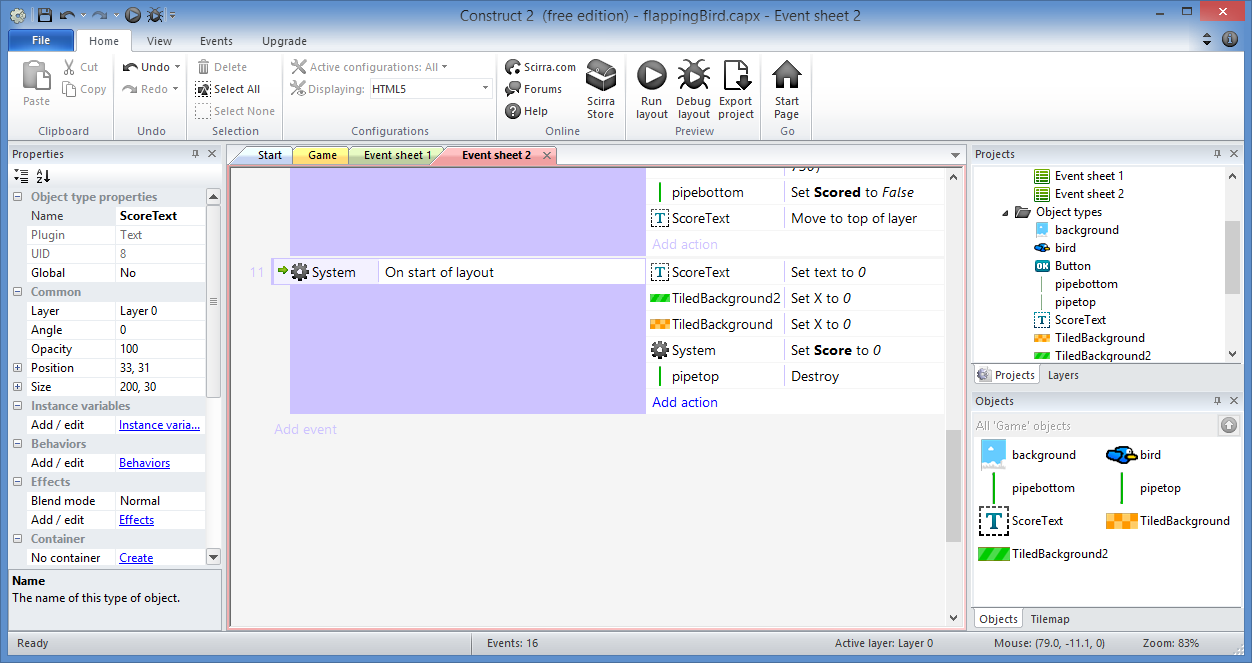 Add a similar action 
for pipebottom to Destroy it
Destroy Pipes: Done!
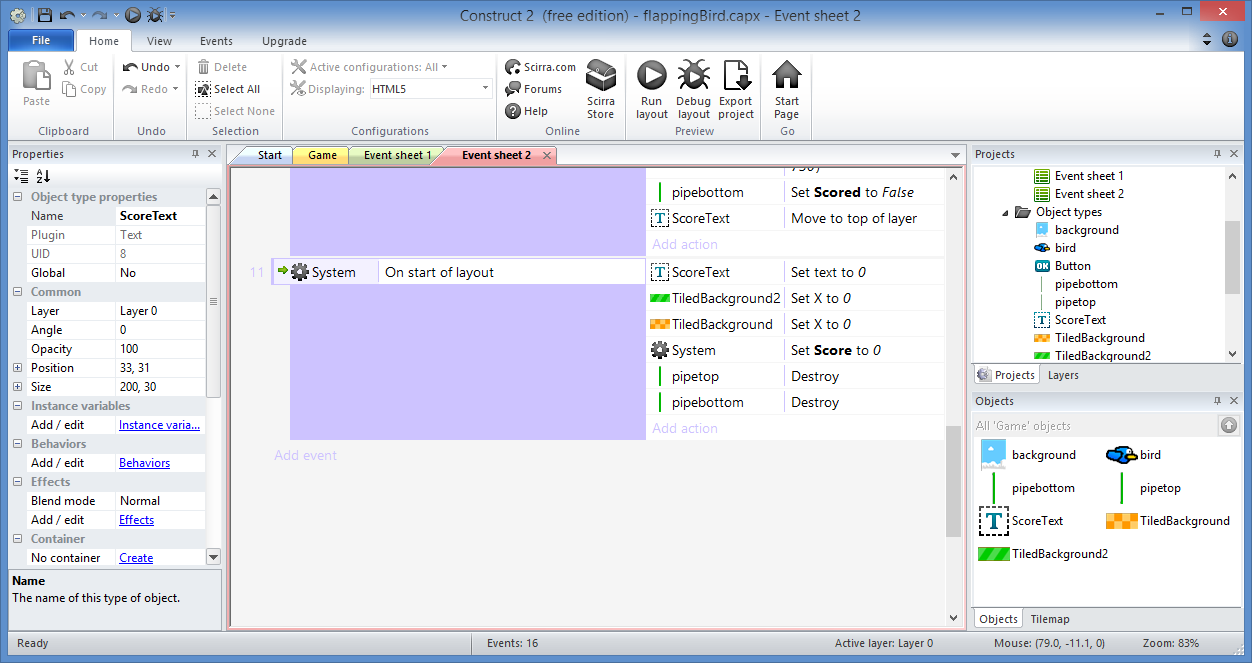 Initialize Bird
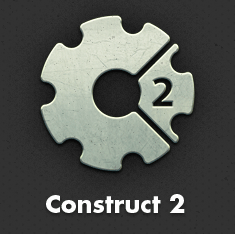 Initialize Bird: Step 1
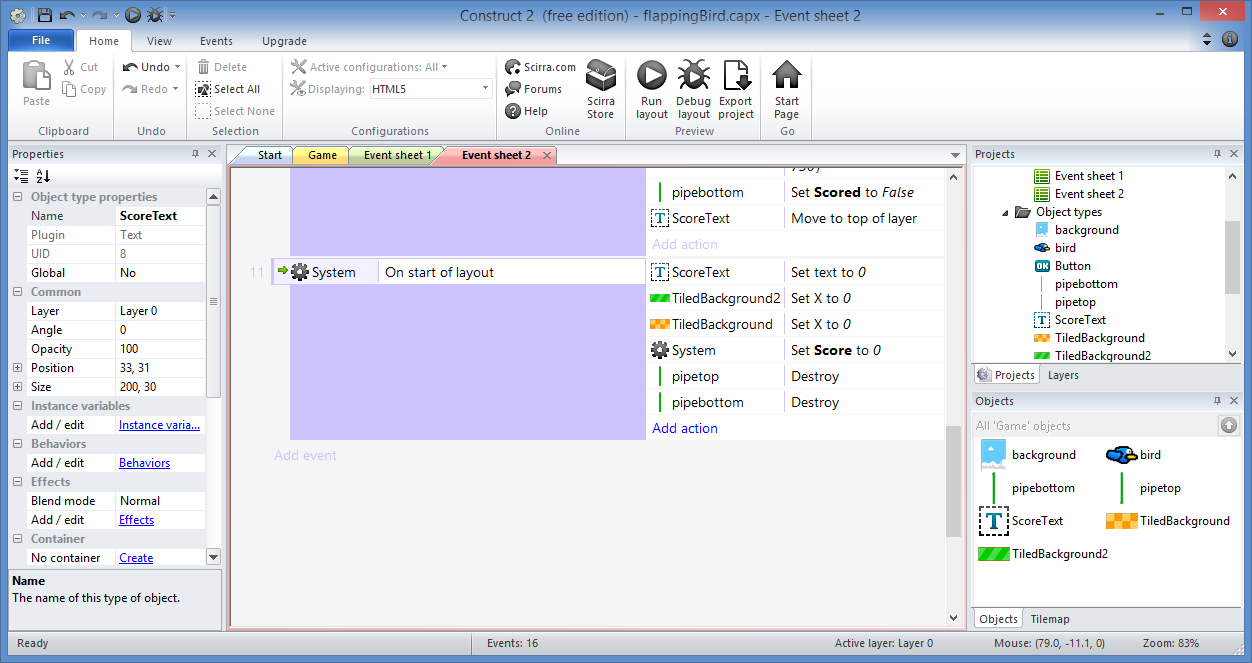 Click “Add action”
Initialize Bird: Step 2
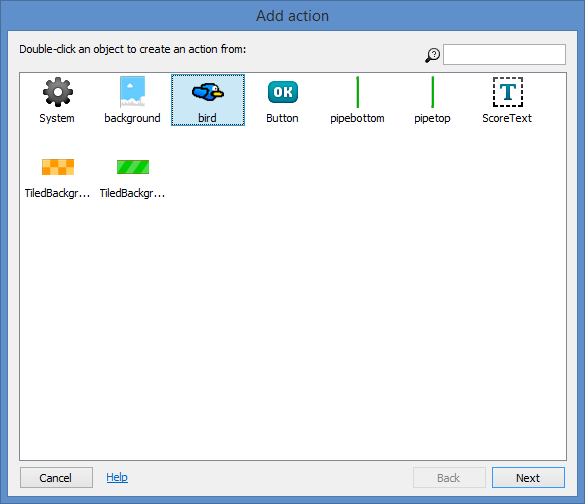 Select
“bird”
Click “Next”
Initialize Bird: Step 3
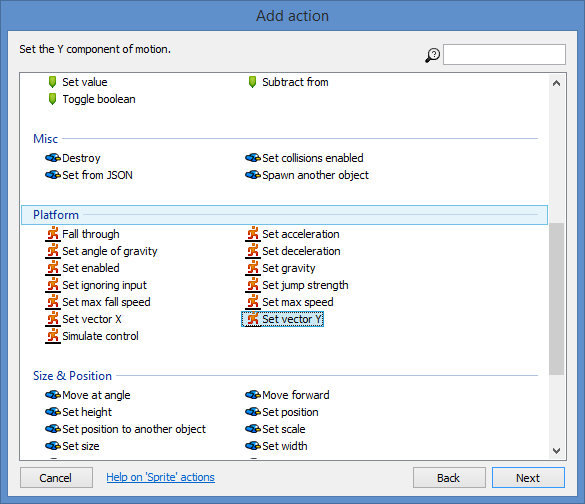 Select 
“Set Vector Y”
Click “Next”
Initialize Bird: Step 4
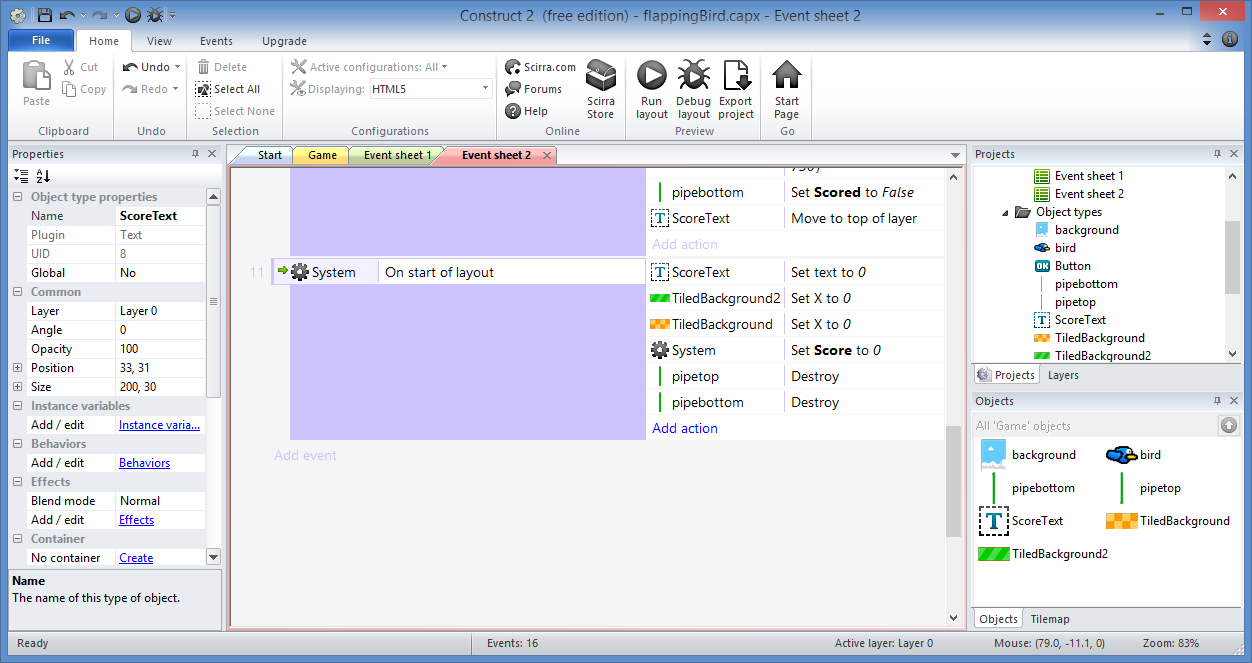 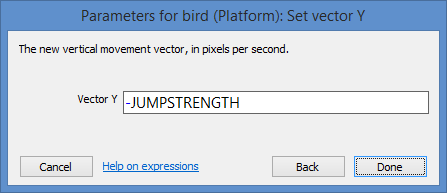 Enter:
Vector Y: -JUMPSTRENGTH
Click
“Done”
Initialize Bird: Step 5
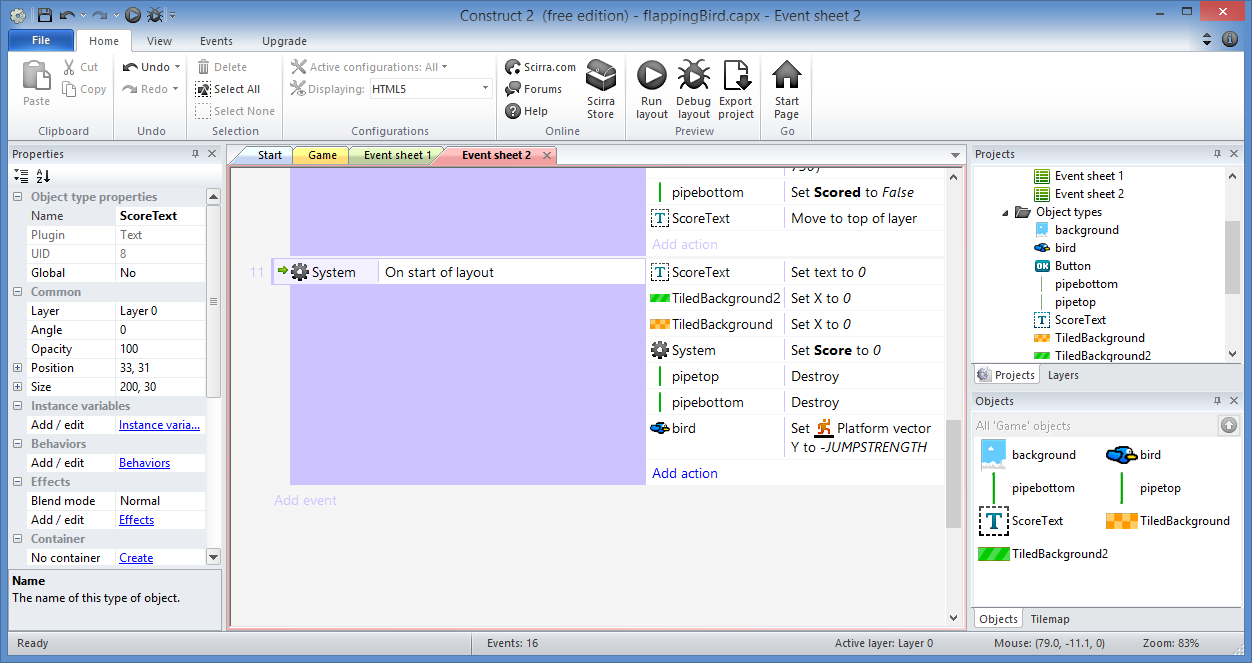 Click “Add action”
Initialize Bird: Step 6
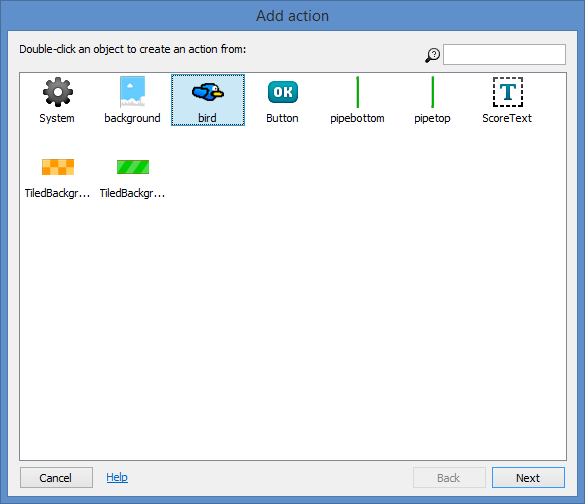 Select
“bird”
Click “Next”
Initialize Bird: Step 7
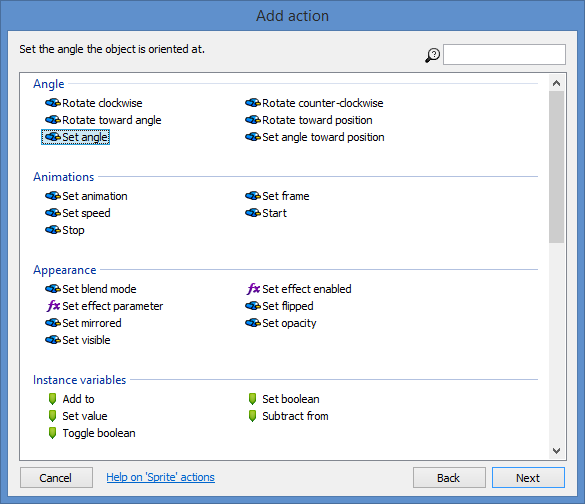 Select 
“Set angle”
Click “Next”
Initialize Bird: Step 8
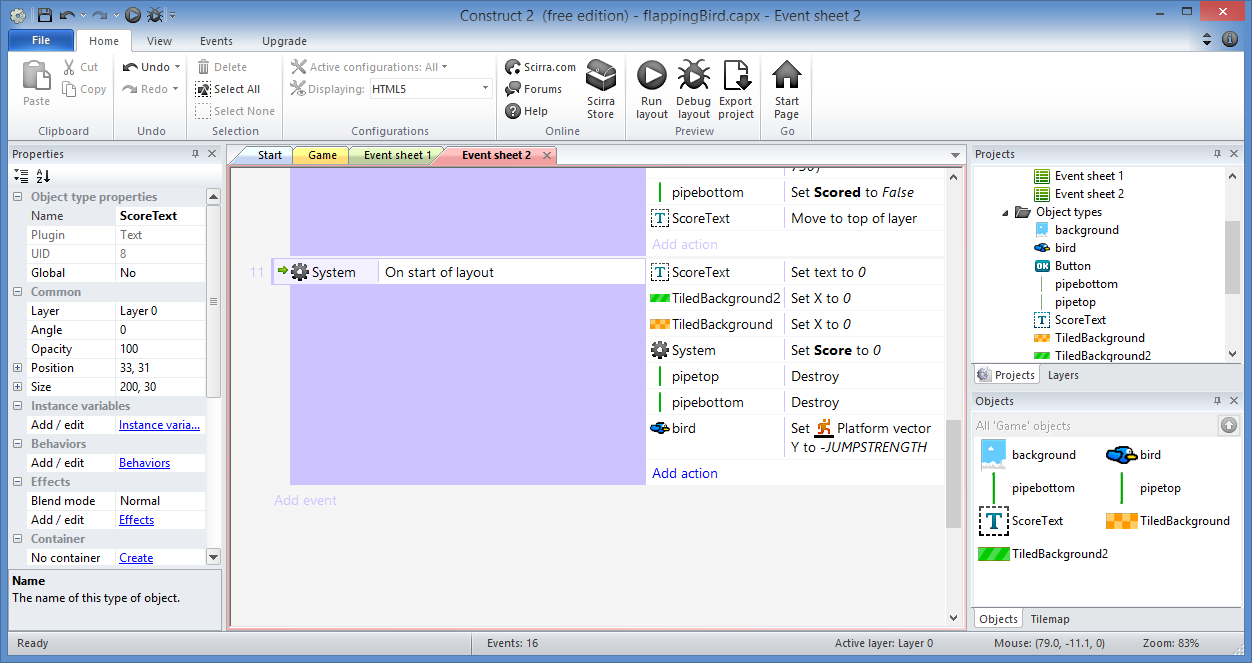 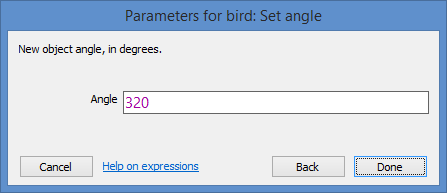 Enter:
Angle: 320
Click
“Done”
Initialize Bird: Done!
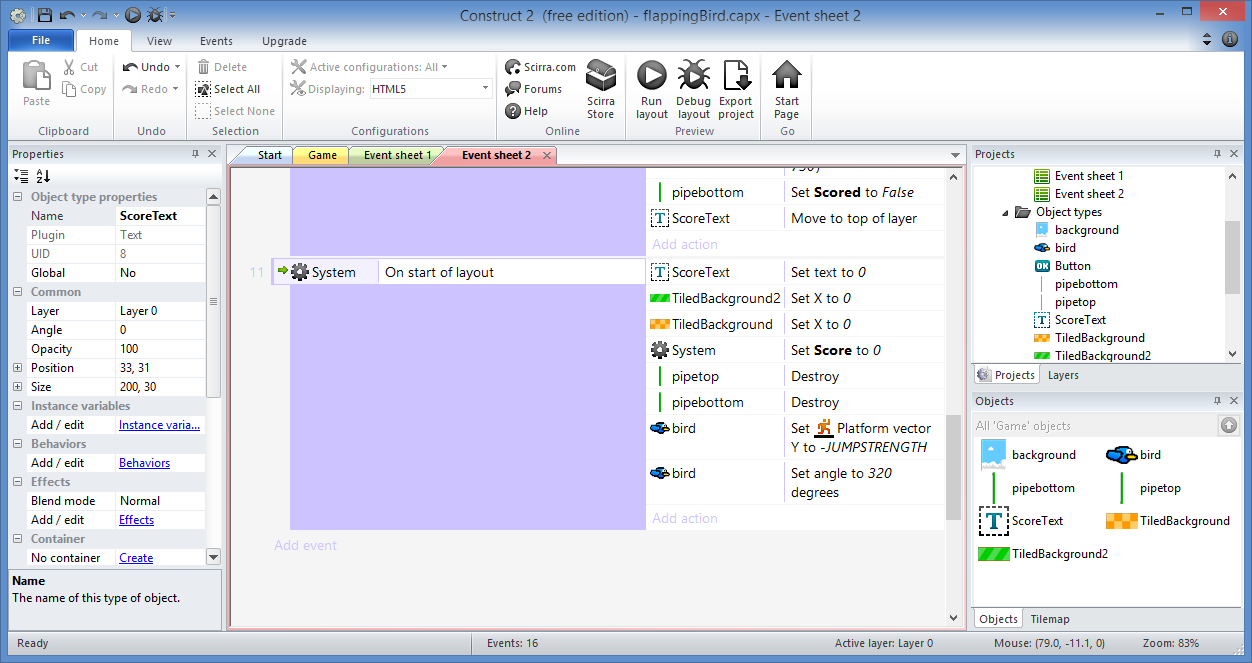 Add Scoring Events
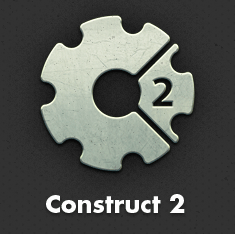 Add Scoring Events: Step 1
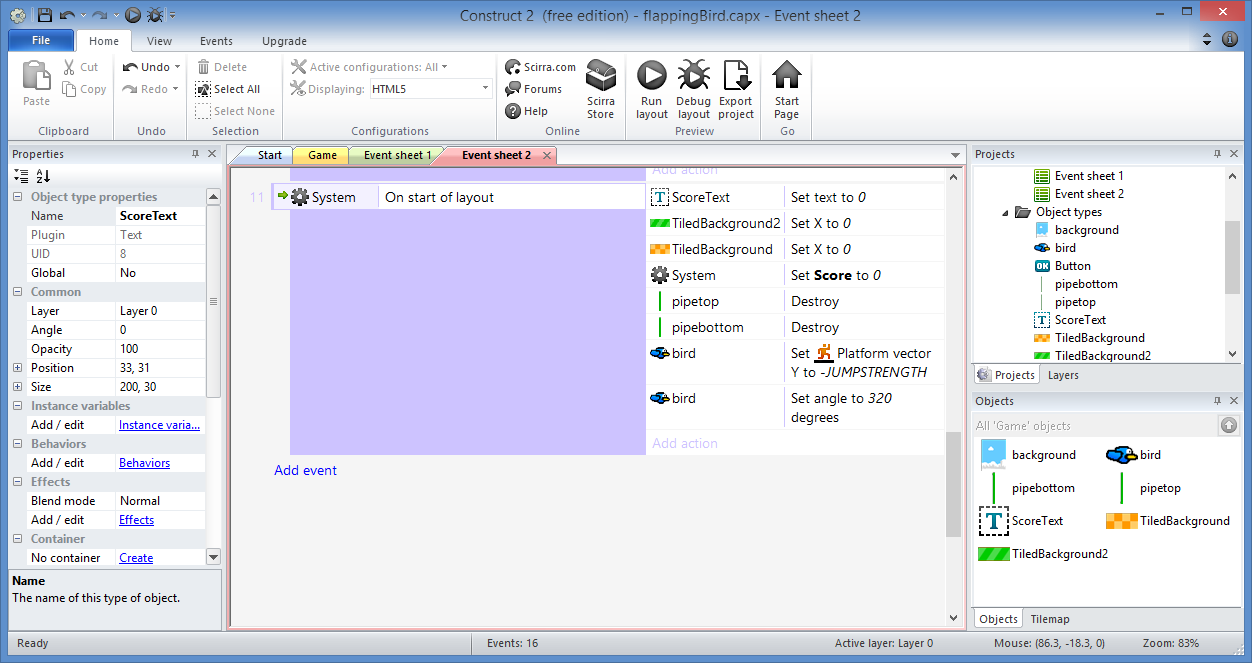 Click “Add event”
Add Scoring Events: Step 2
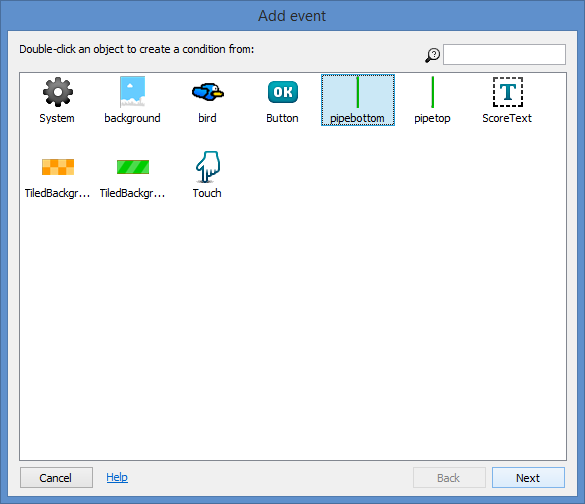 Select
“pipebottom”
Click “Next”
Add Scoring Events: Step 3
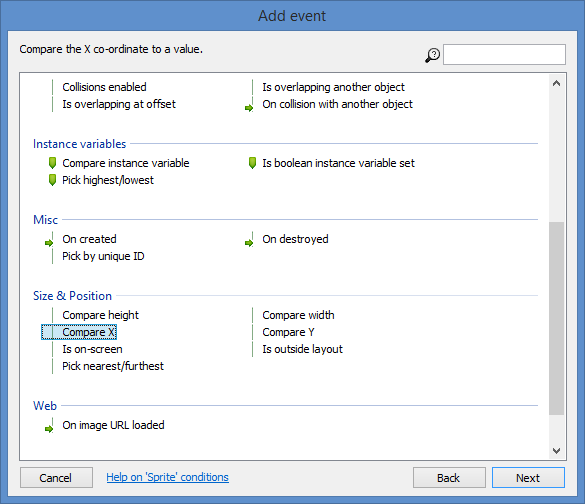 Select
“Compare X”
Click “Next”
Add Scoring Events: Step 4
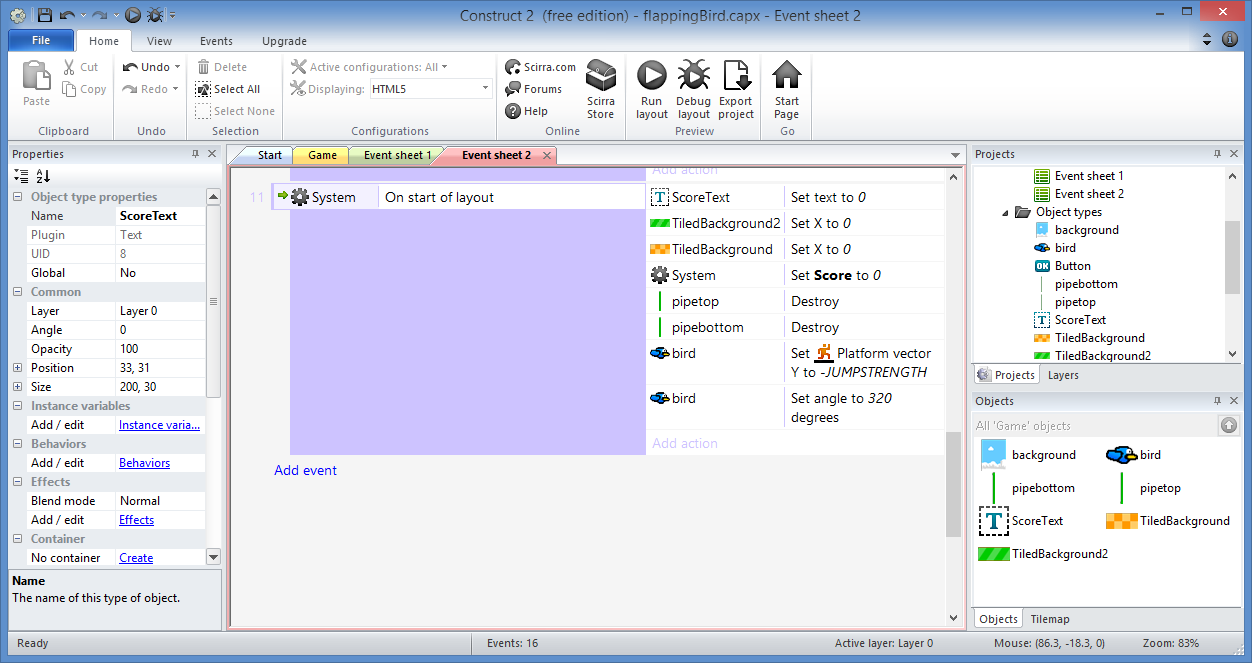 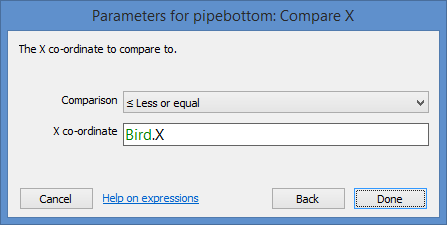 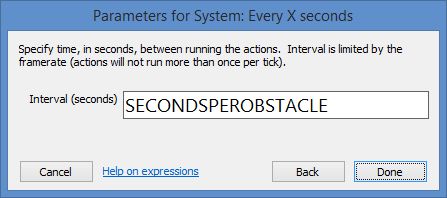 Select/Enter:
Comparison: ≤ Less or equal
X co-ordinate: Bird.X
Click 
“Done”
Add Scoring Events: Step 5
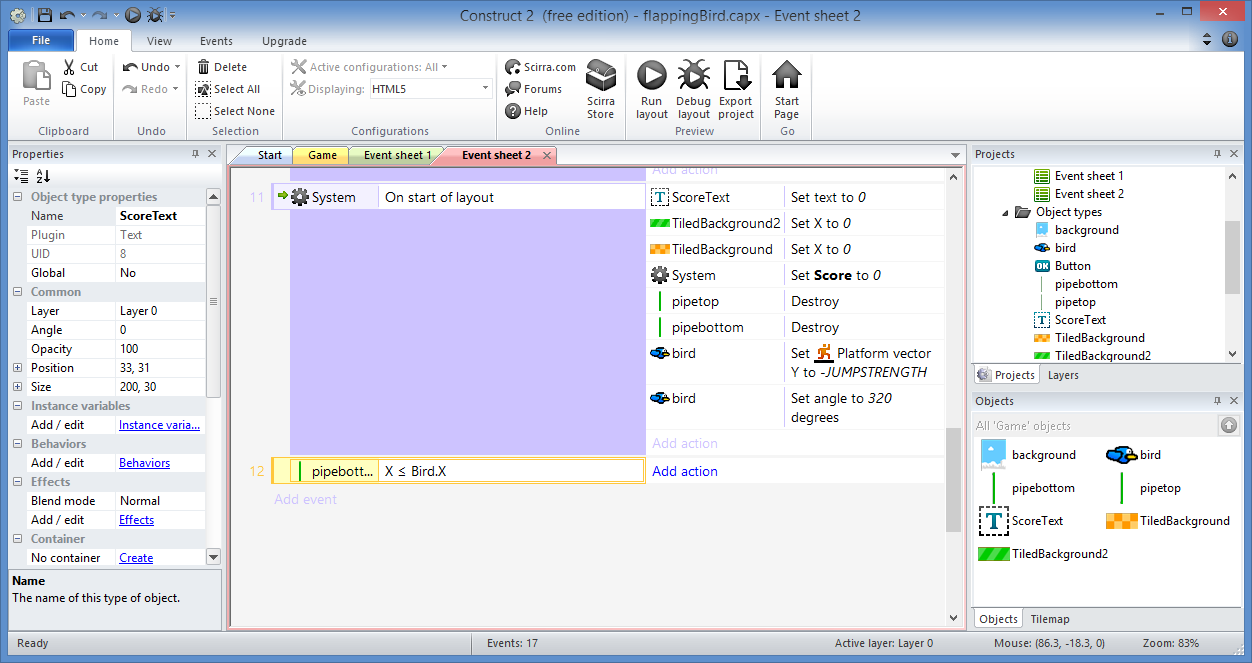 Click “Add action”
Add Scoring Events: Step 6
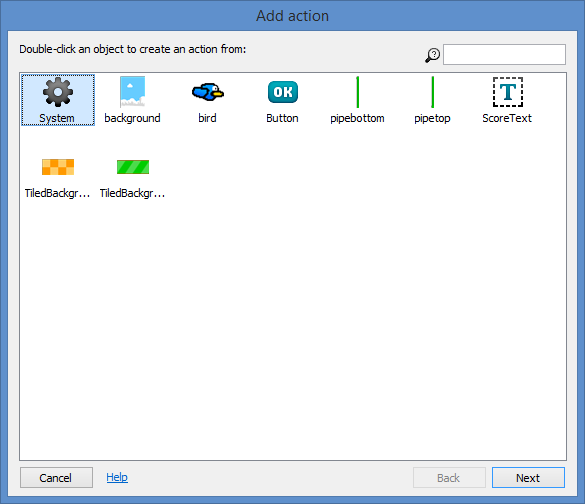 Select
“System”
Click “Next”
Add Scoring Events: Step 7
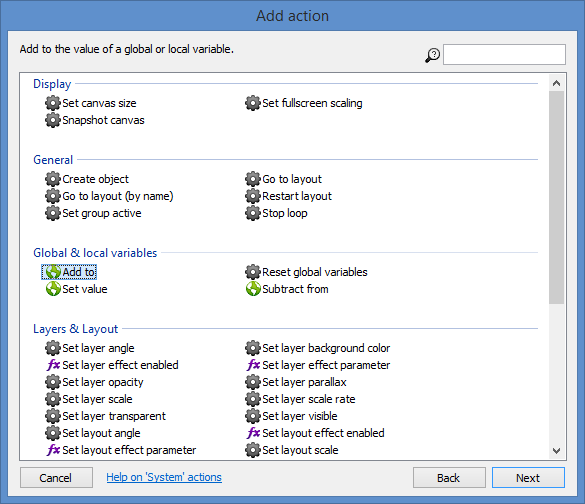 Select 
“Add to”
Click “Next”
Add Scoring Events: Step 8
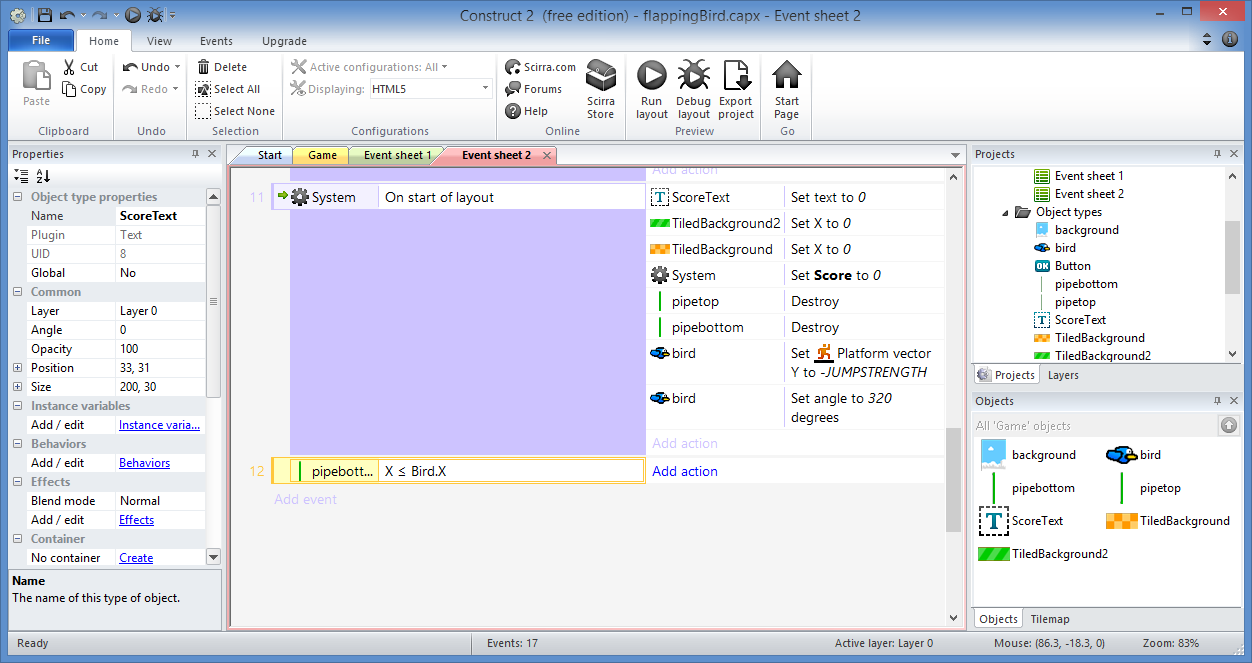 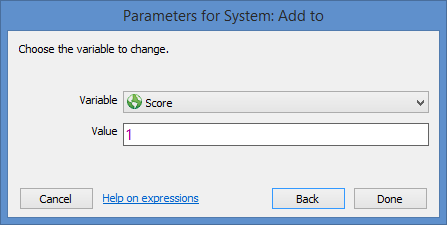 Click
“Done”
Select/Enter:
Variable: Score
Value: 1
Add Scoring Events: Step 9
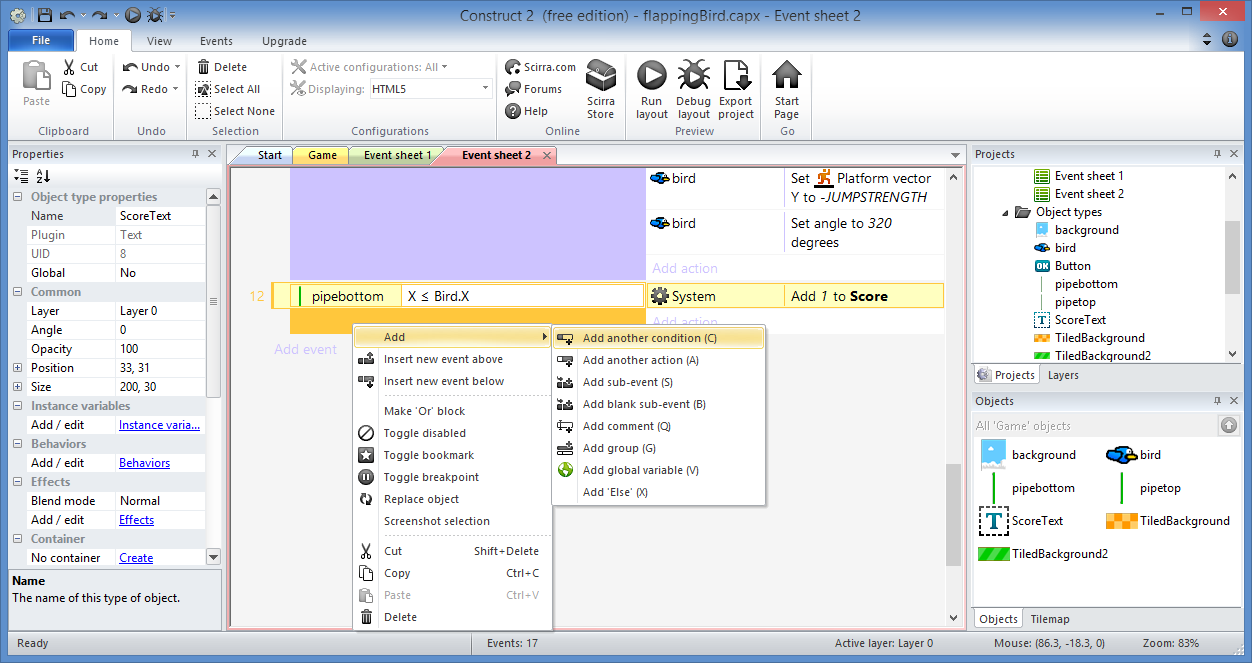 Right-click, then

Add another condition (C)
Add Scoring Events: Step 10
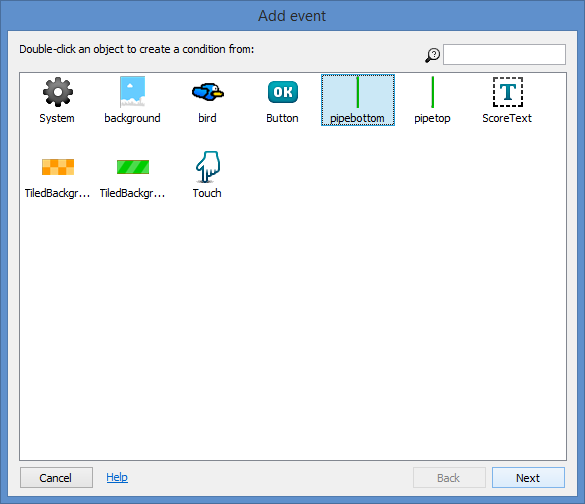 Select
“pipebottom”
Click “Next”
Add Scoring Events: Step 11
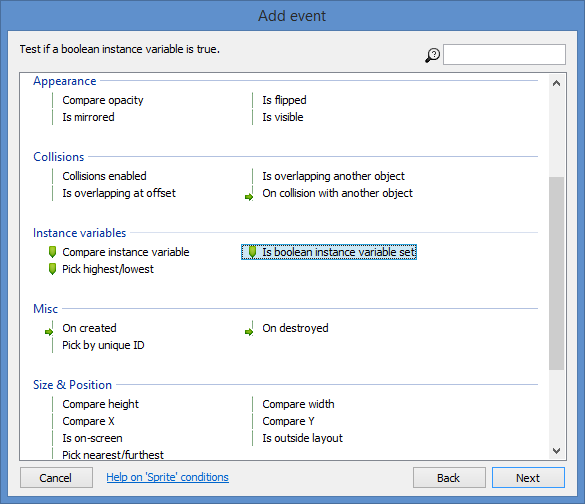 Select
“Is boolean instance
Variable set”
Click “Next”
Add Scoring Events: Step 12
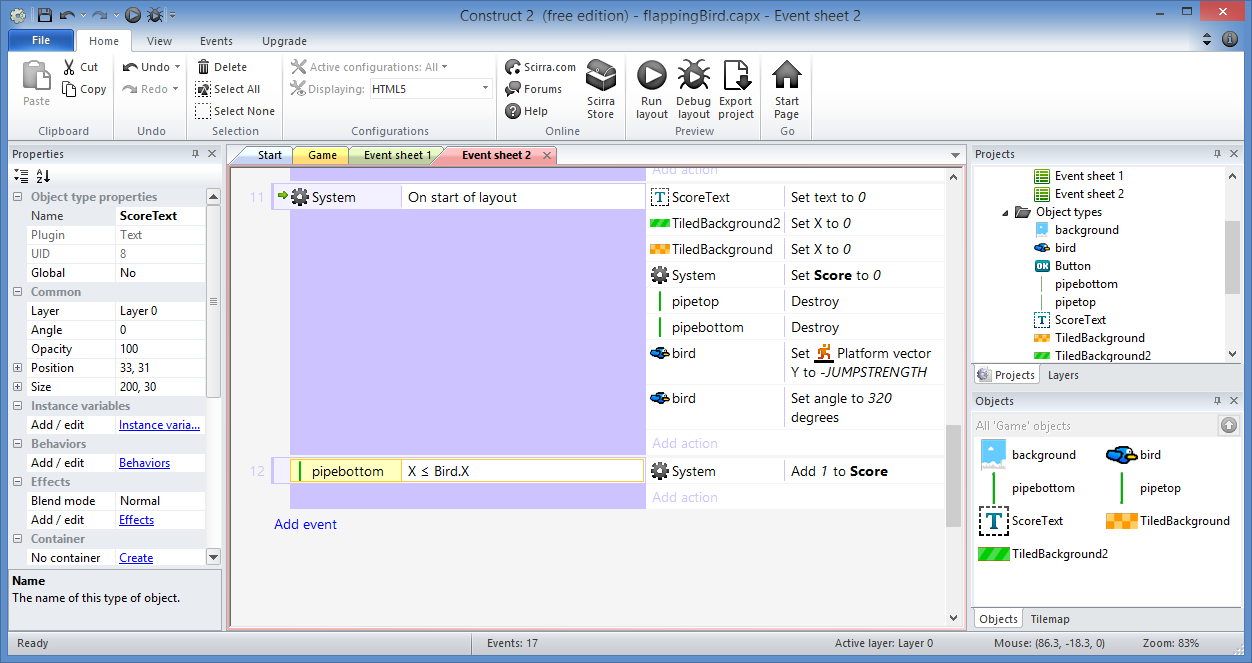 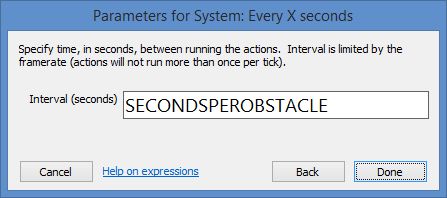 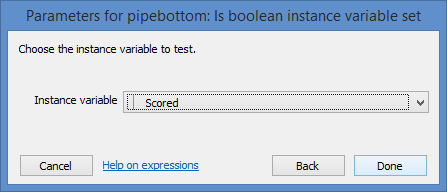 Click 
“Done”
Select:
Instance variable: Scored
Add Scoring Events: Step 13
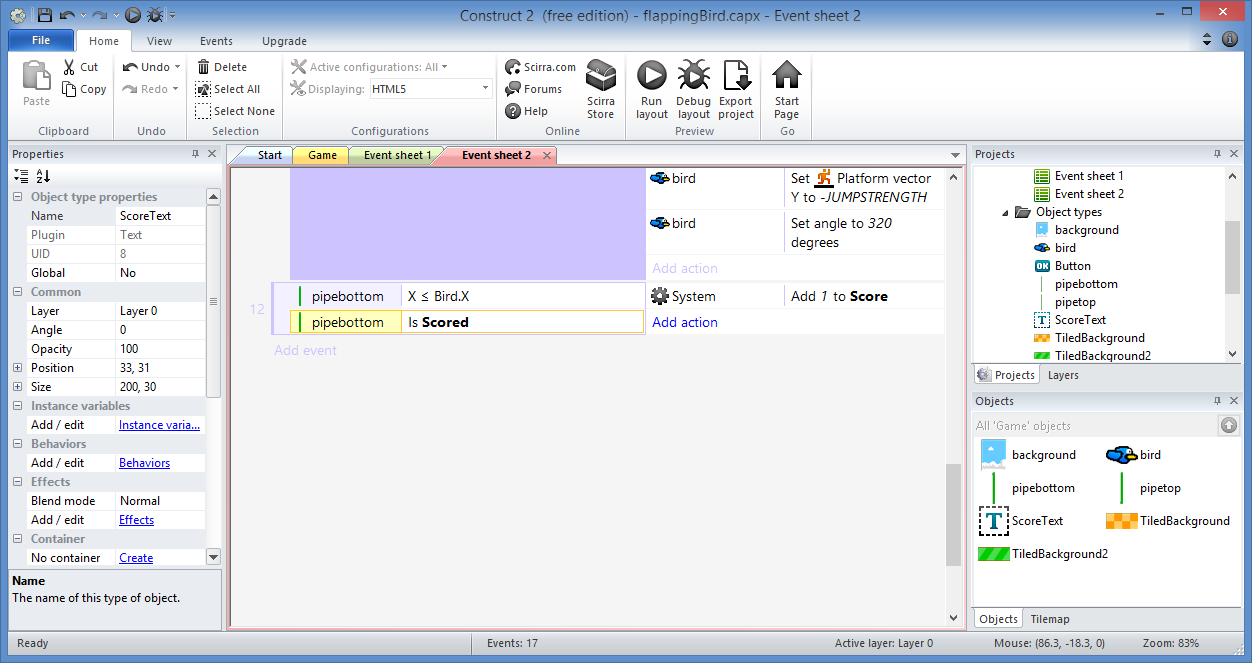 Click “Add action”
Add Scoring Events: Step 14
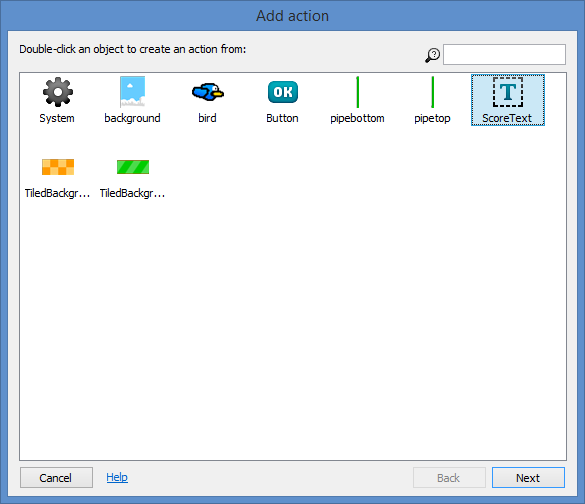 Select
“ScoreText”
Click “Next”
Add Scoring Events: Step 15
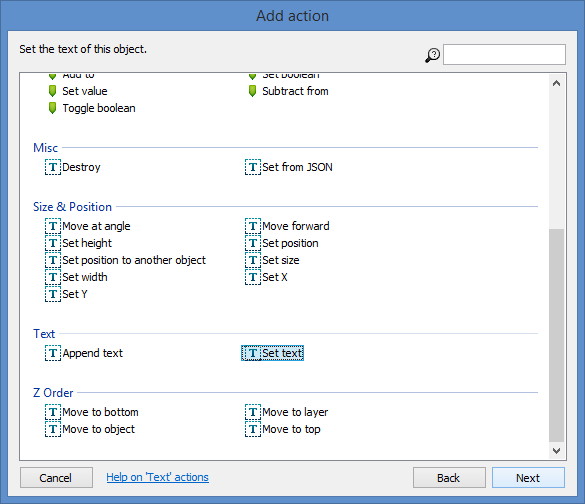 Select 
“Set text”
Click “Next”
Create Pipes: Step 16
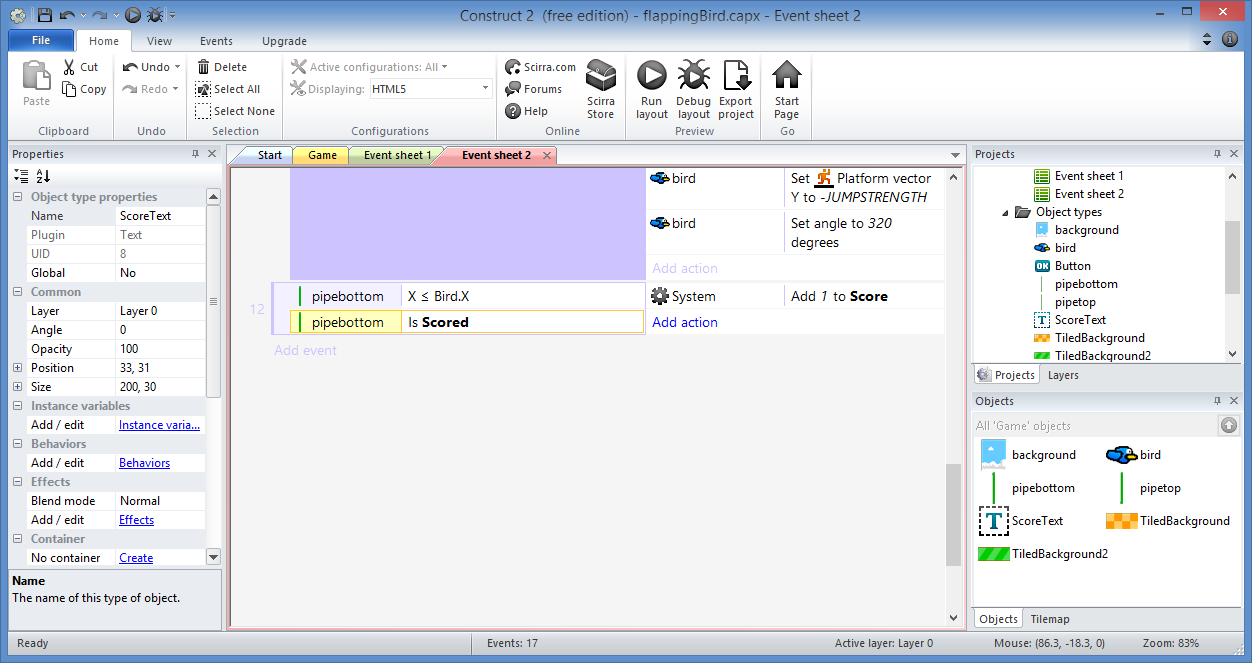 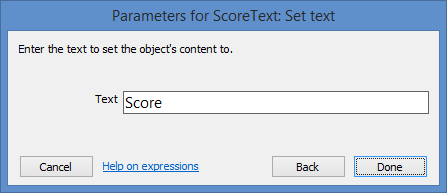 Click
“Done”
Enter:
Text: Score
Add Scoring Events: Step 17
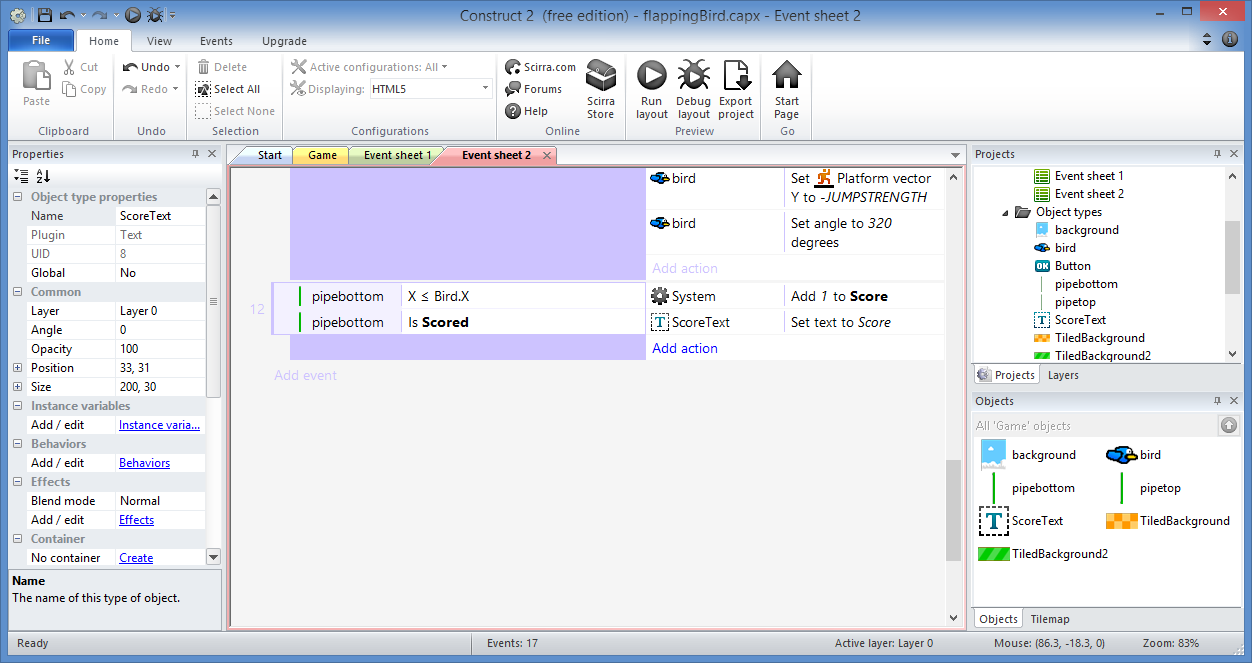 Click “Add action”
Add Scoring Events: Step 19
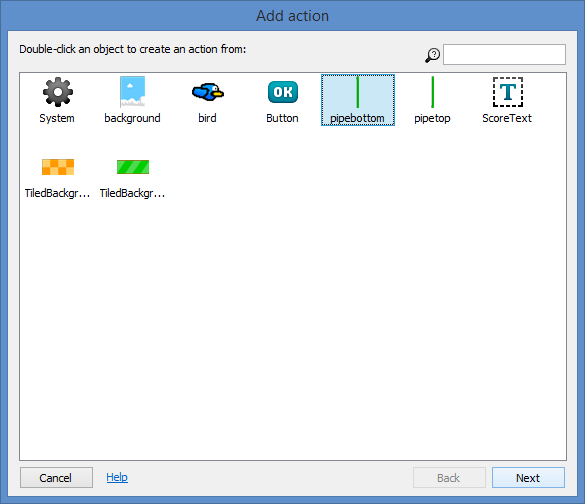 Select
“pipebottom”
Click “Next”
Add Scoring Events: Step 20
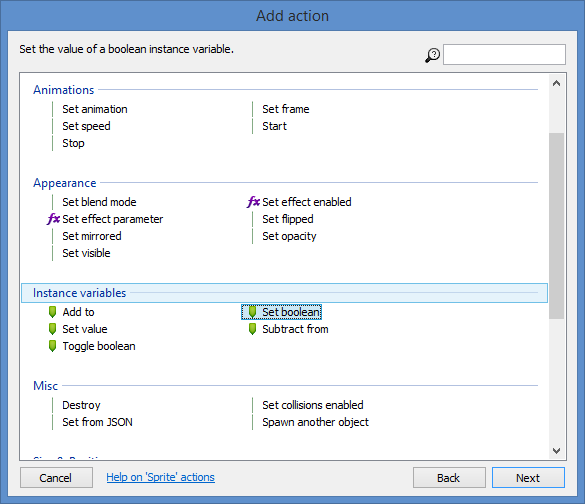 Select 
“Set boolean”
Click “Next”
Add Scoring Events: Step 16
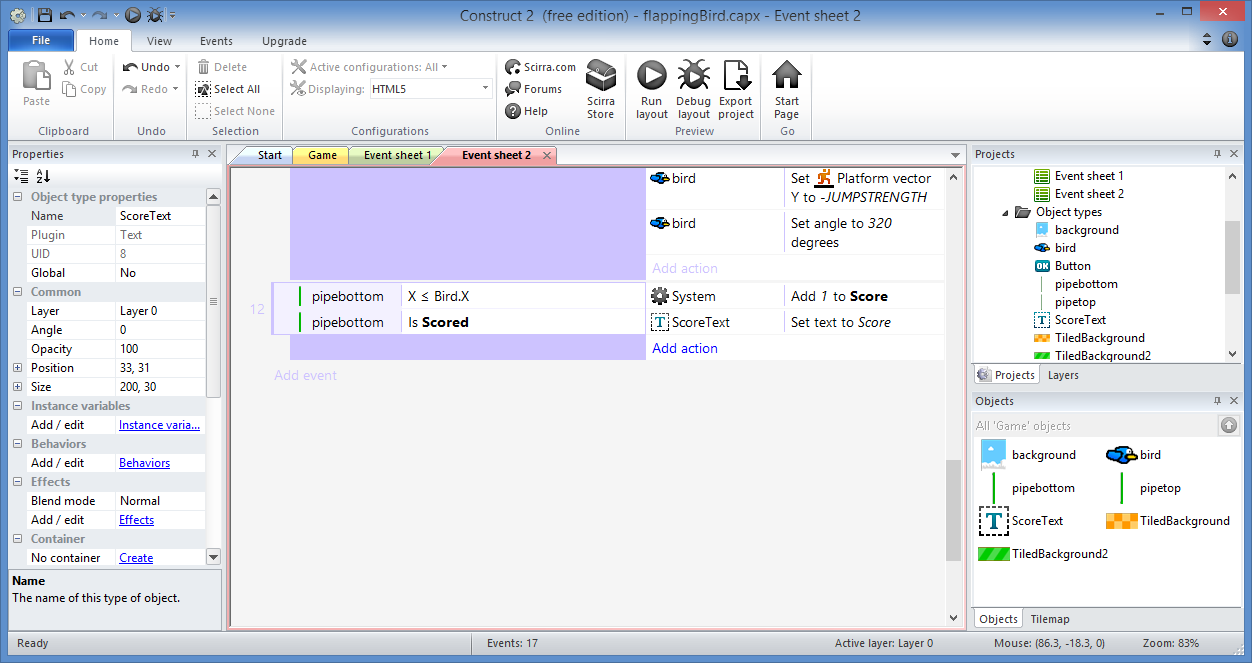 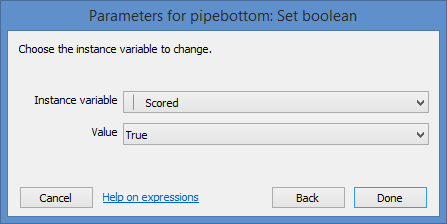 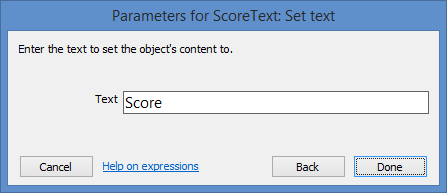 Click
“Done”
Select/Enter:
Instance variable: Scored
Value: True
Add Scoring Events: Step 17
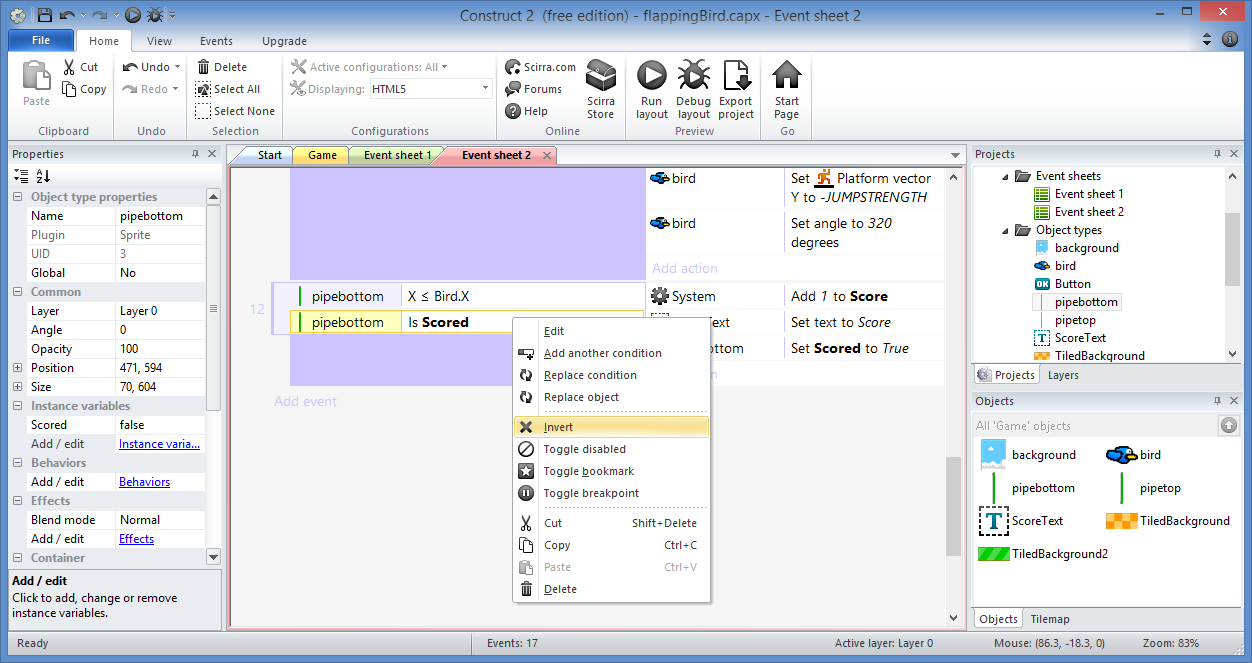 Right-click,
then
Invert
Add Scoring Events: Done!
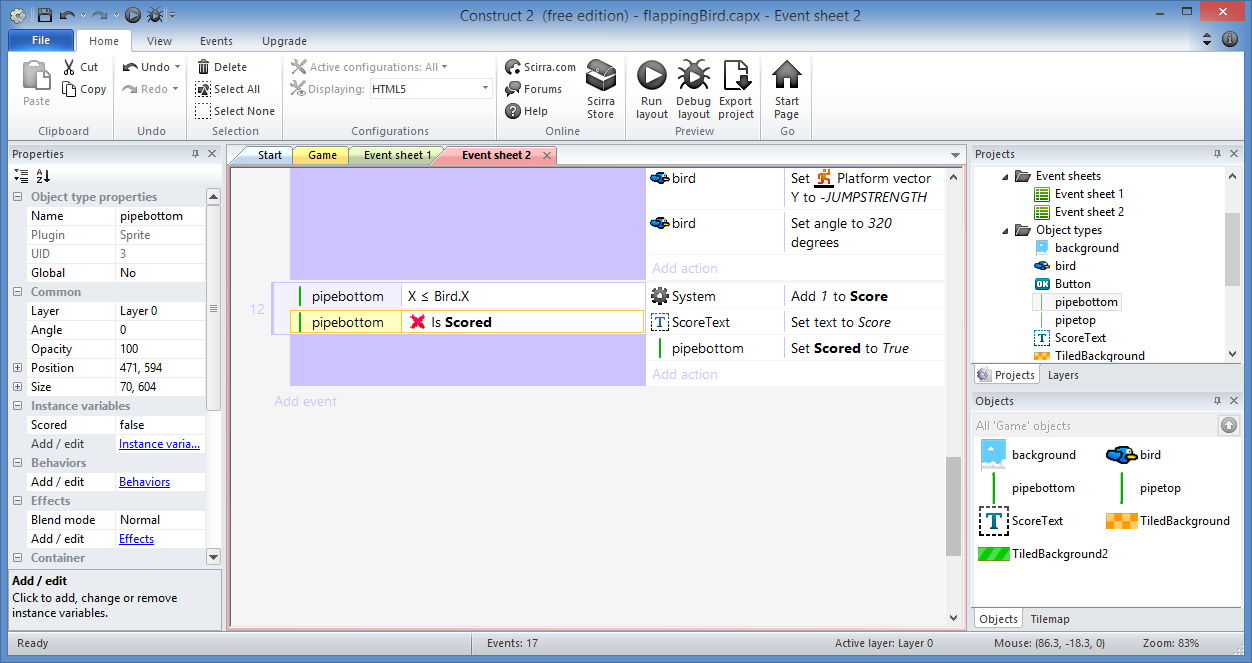 (END of Part 3)
Derived from ‘Make your own "Flappy Bird" game in 10 minutes’ originally published by Tom
Updated with enhancements from Flappy Bird template